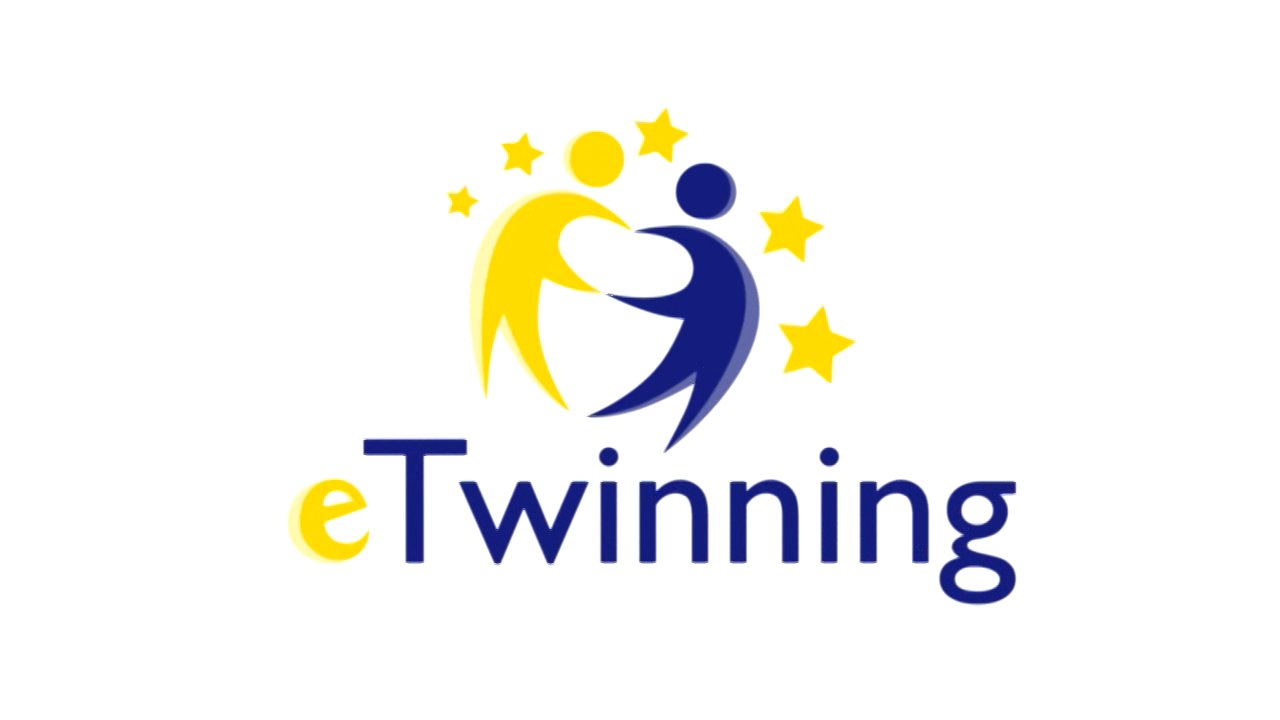 PRESENTACIÓN EN INSTAGRAM DE:

NOMBRE DEL MONSTRUO

@sr.licantropo
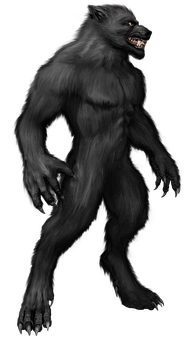 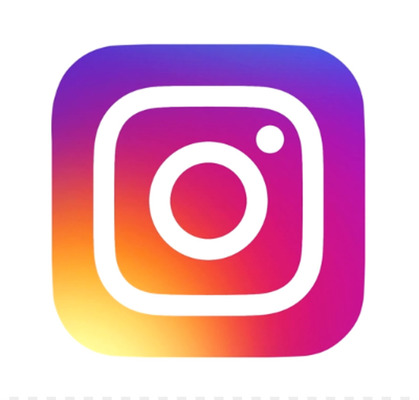 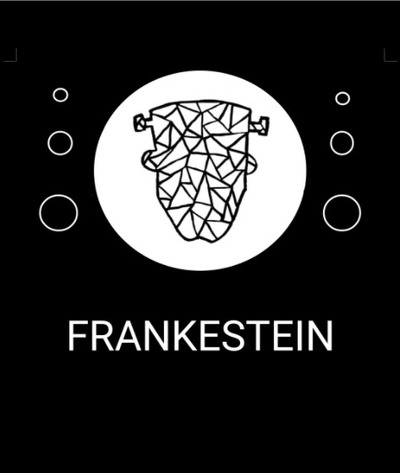 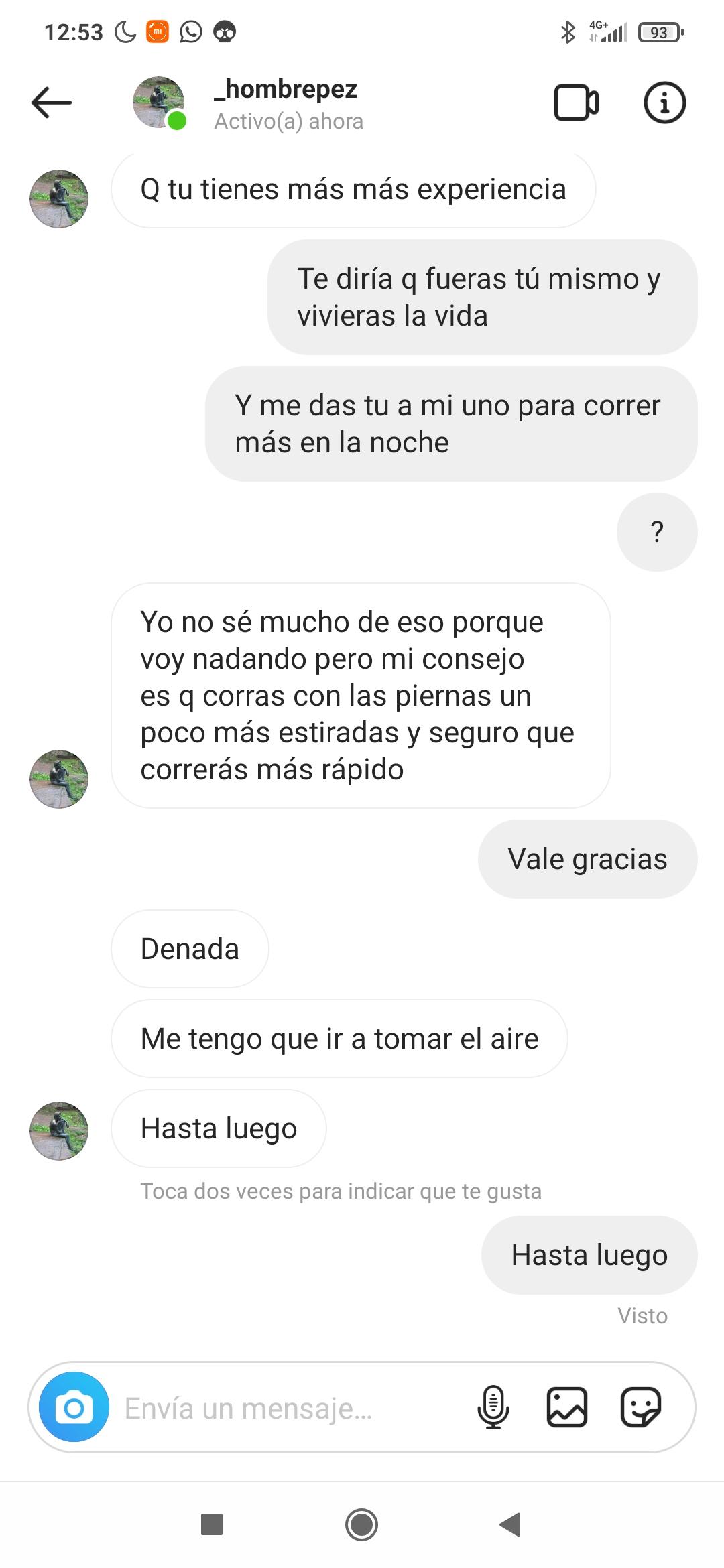 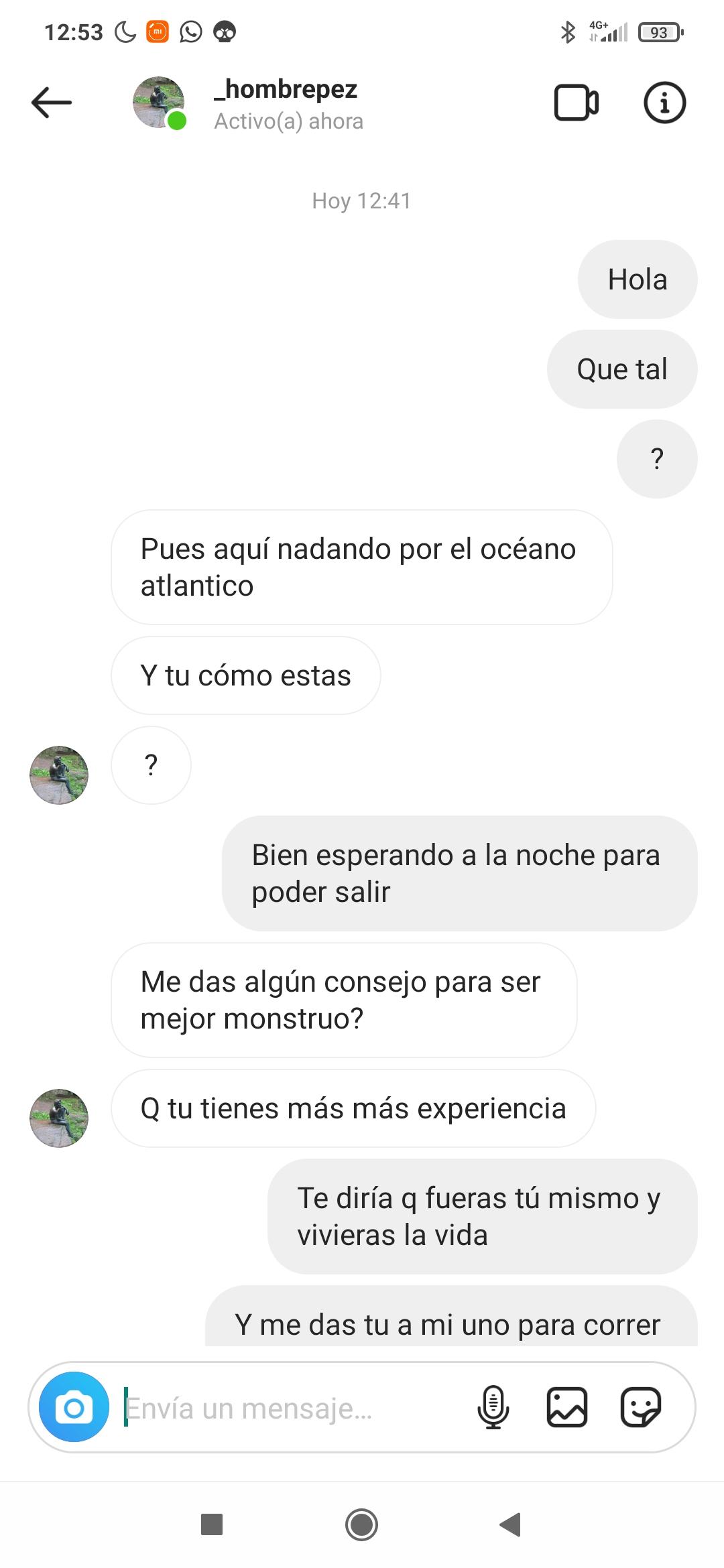 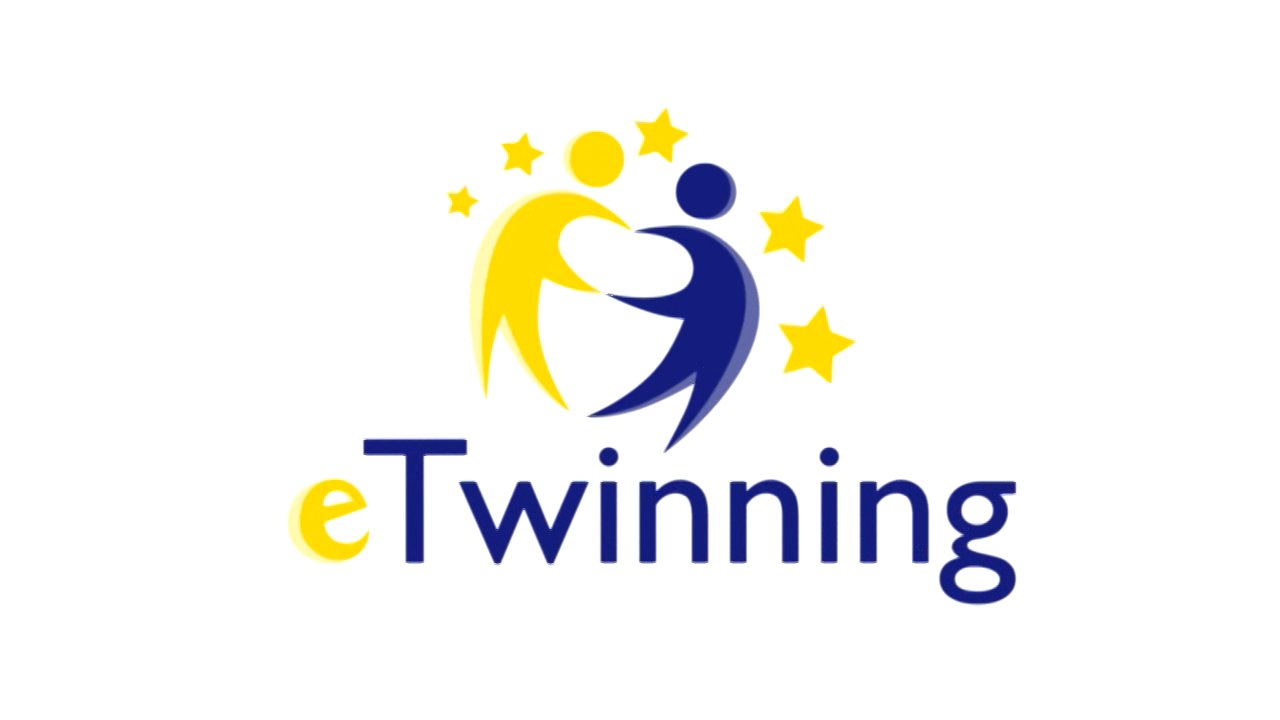 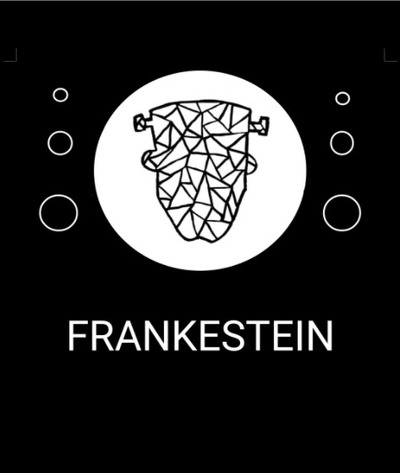 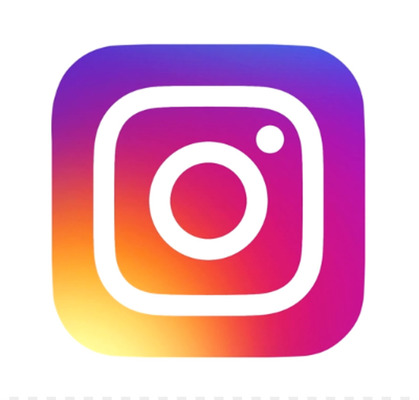 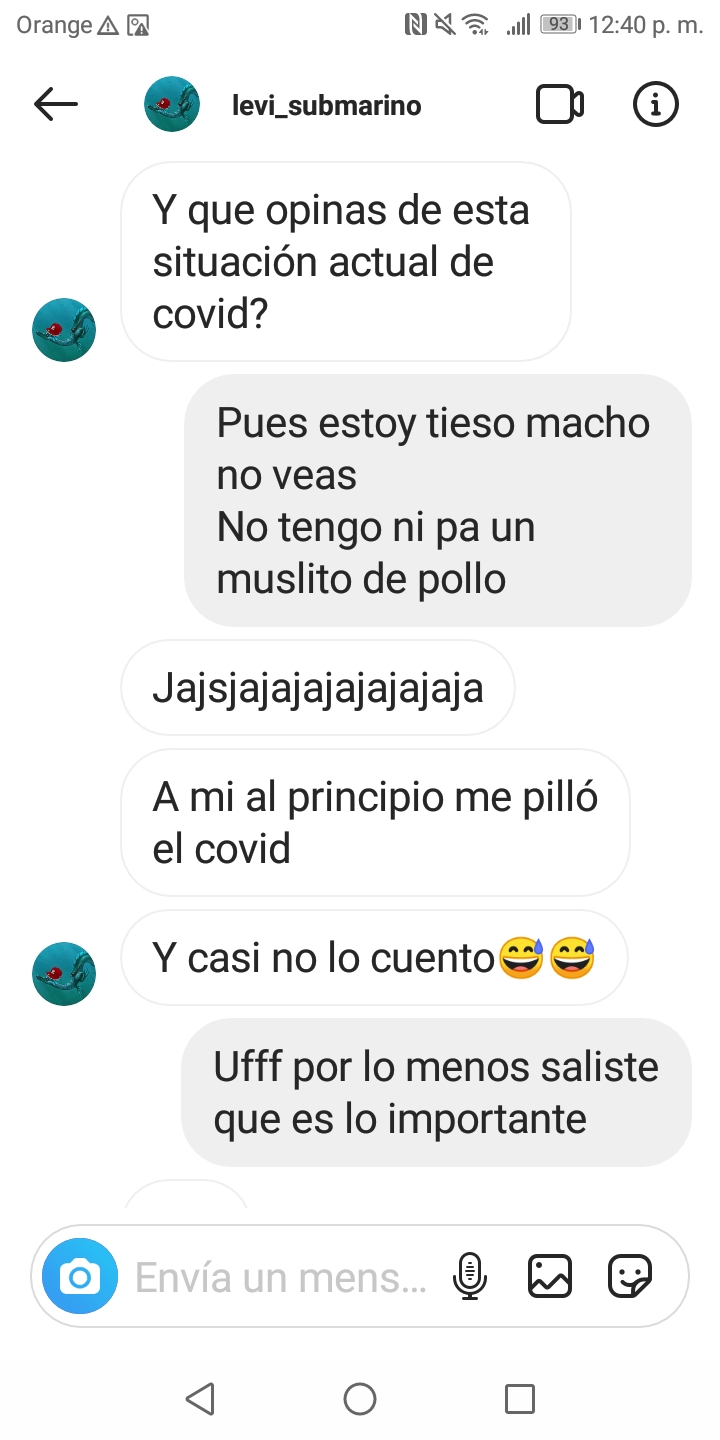 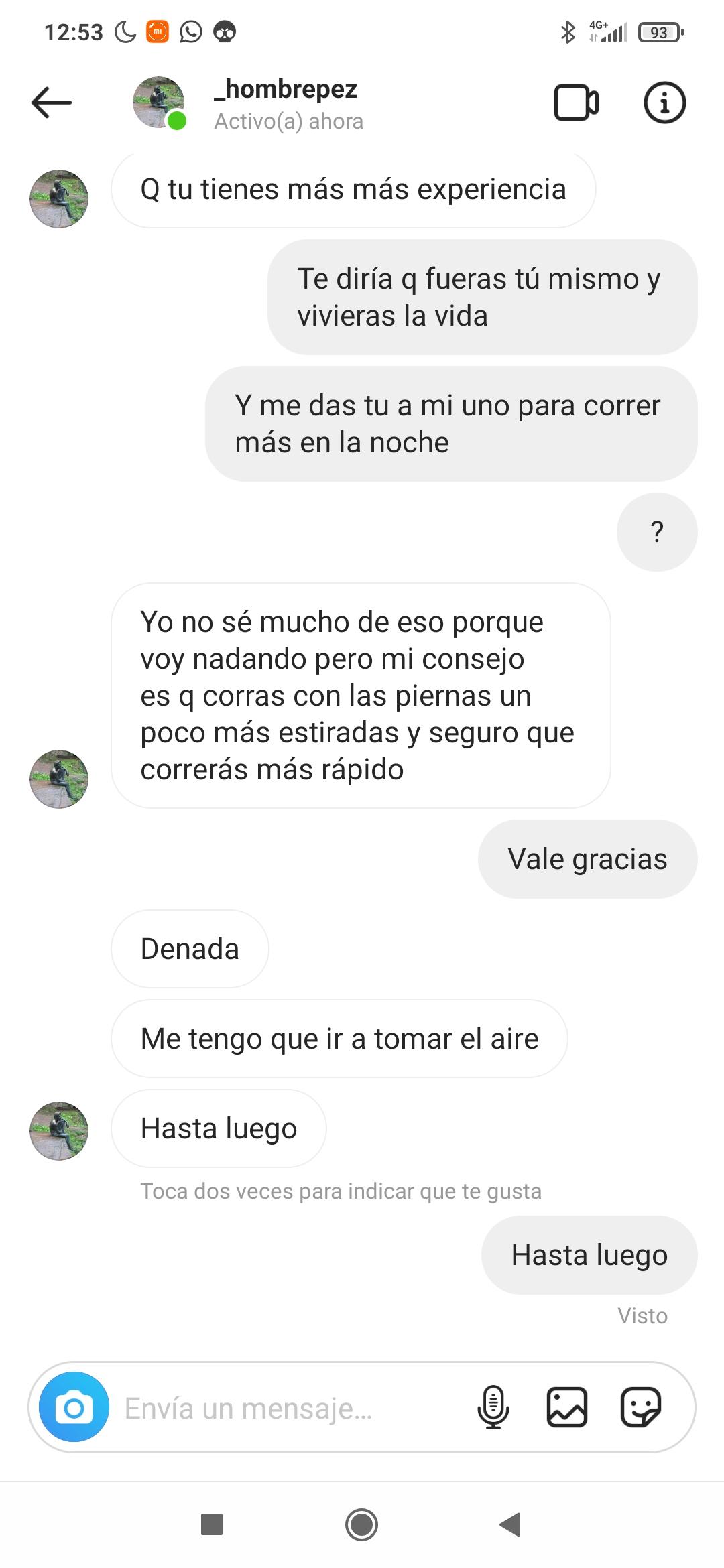 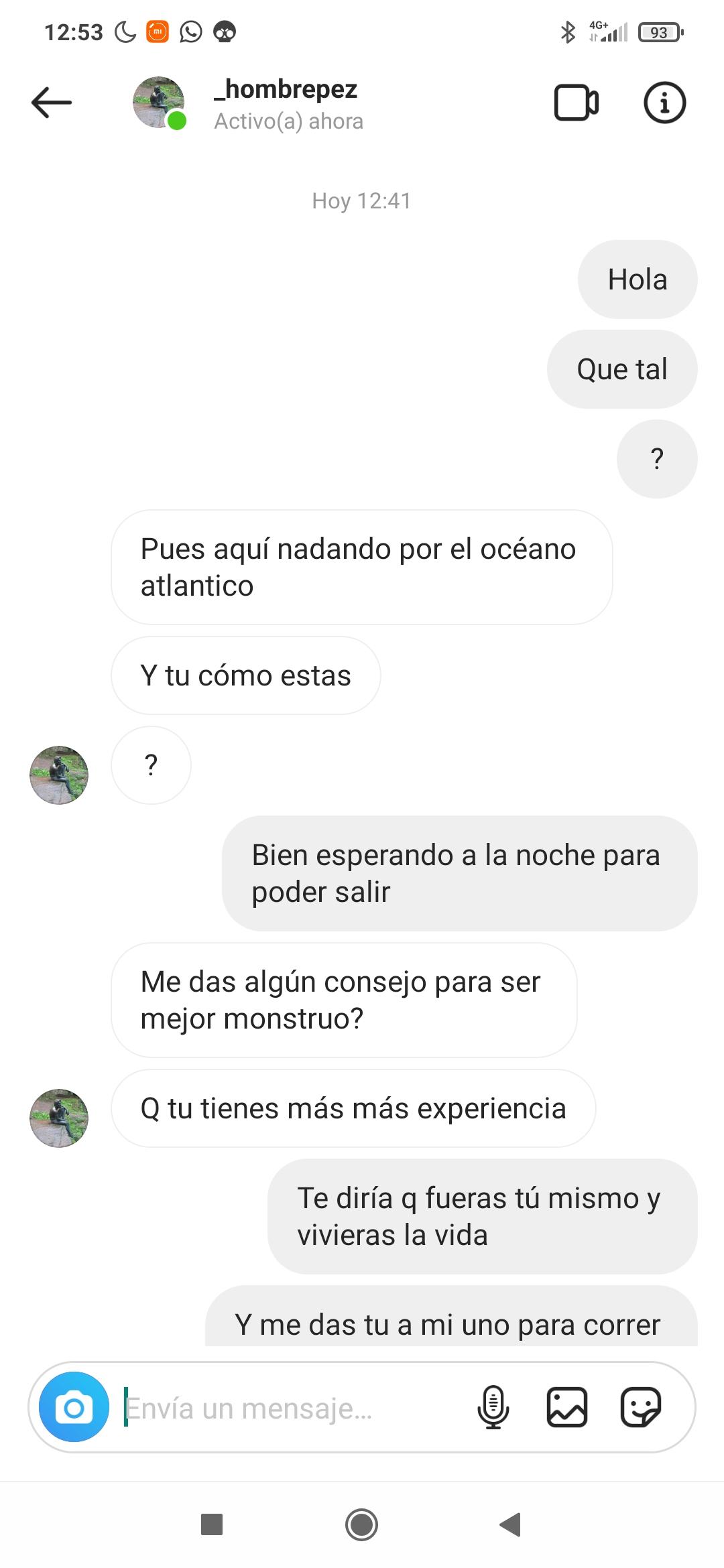 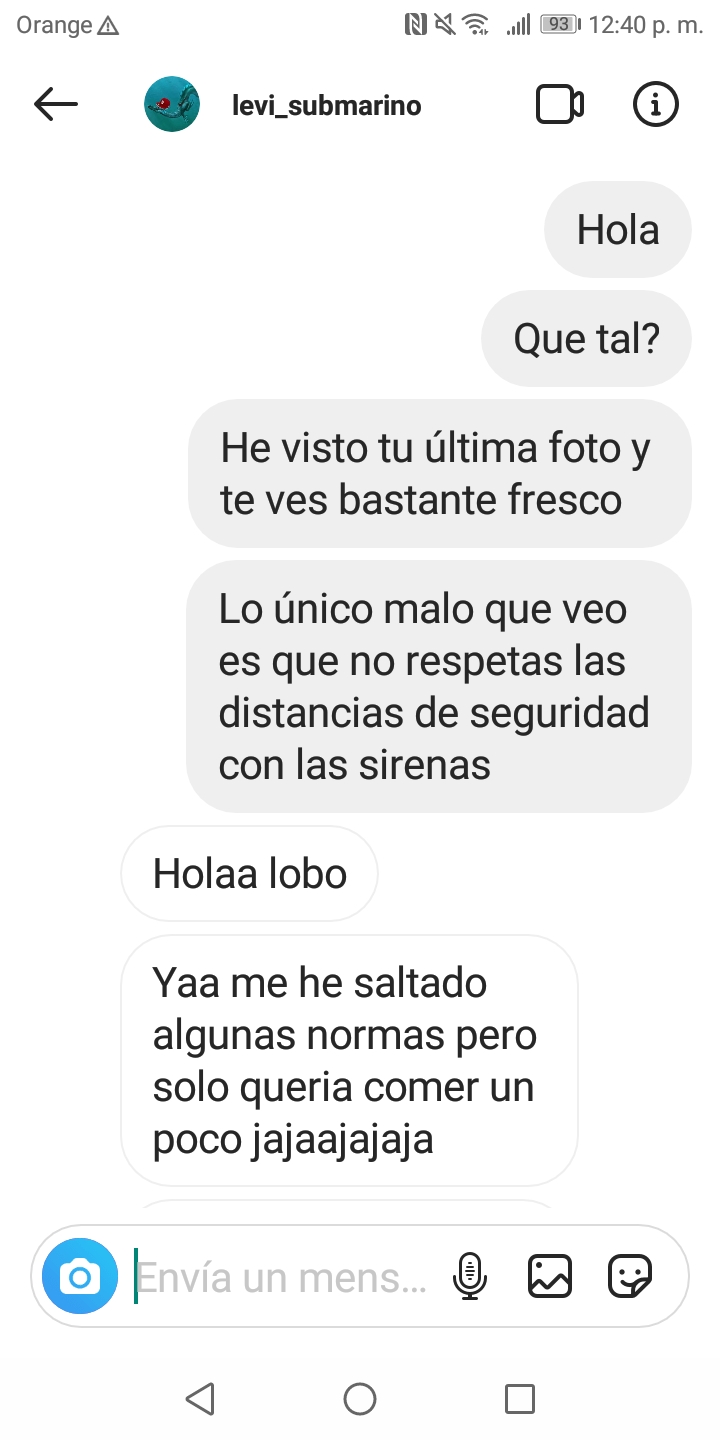 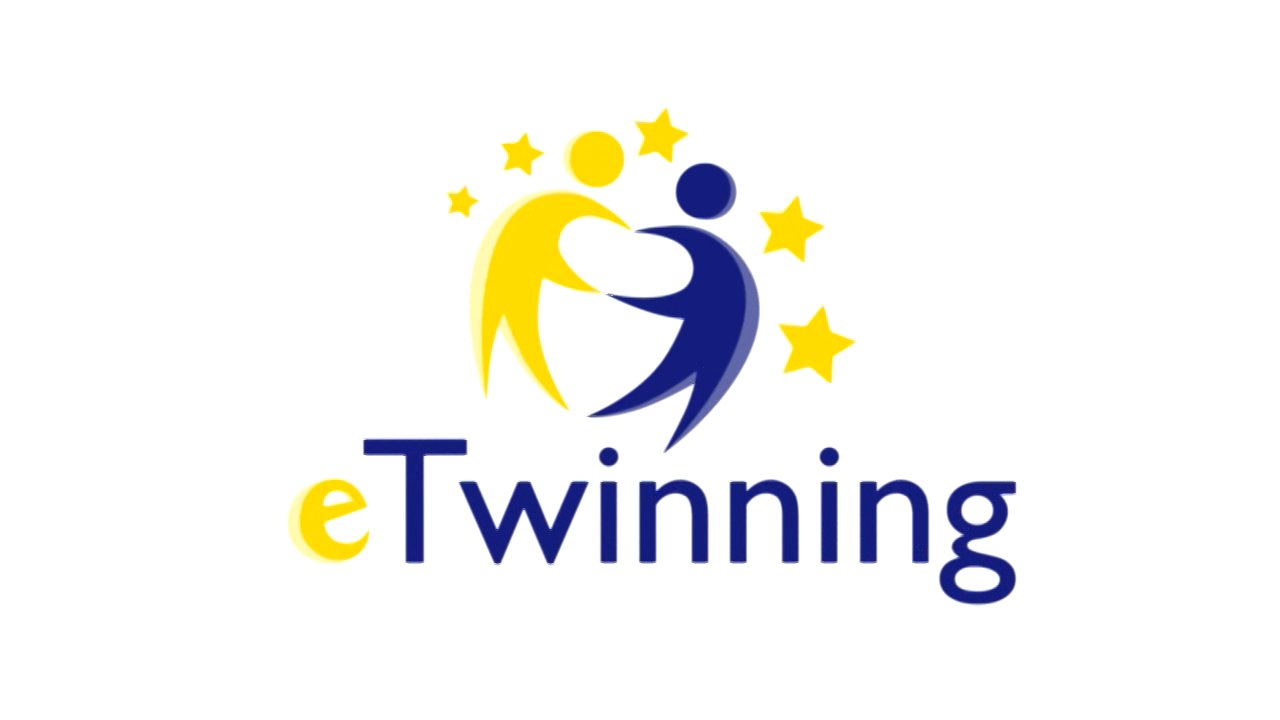 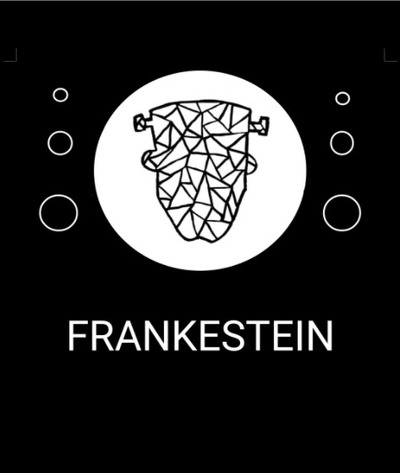 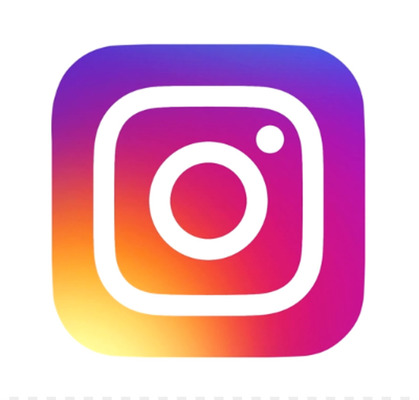 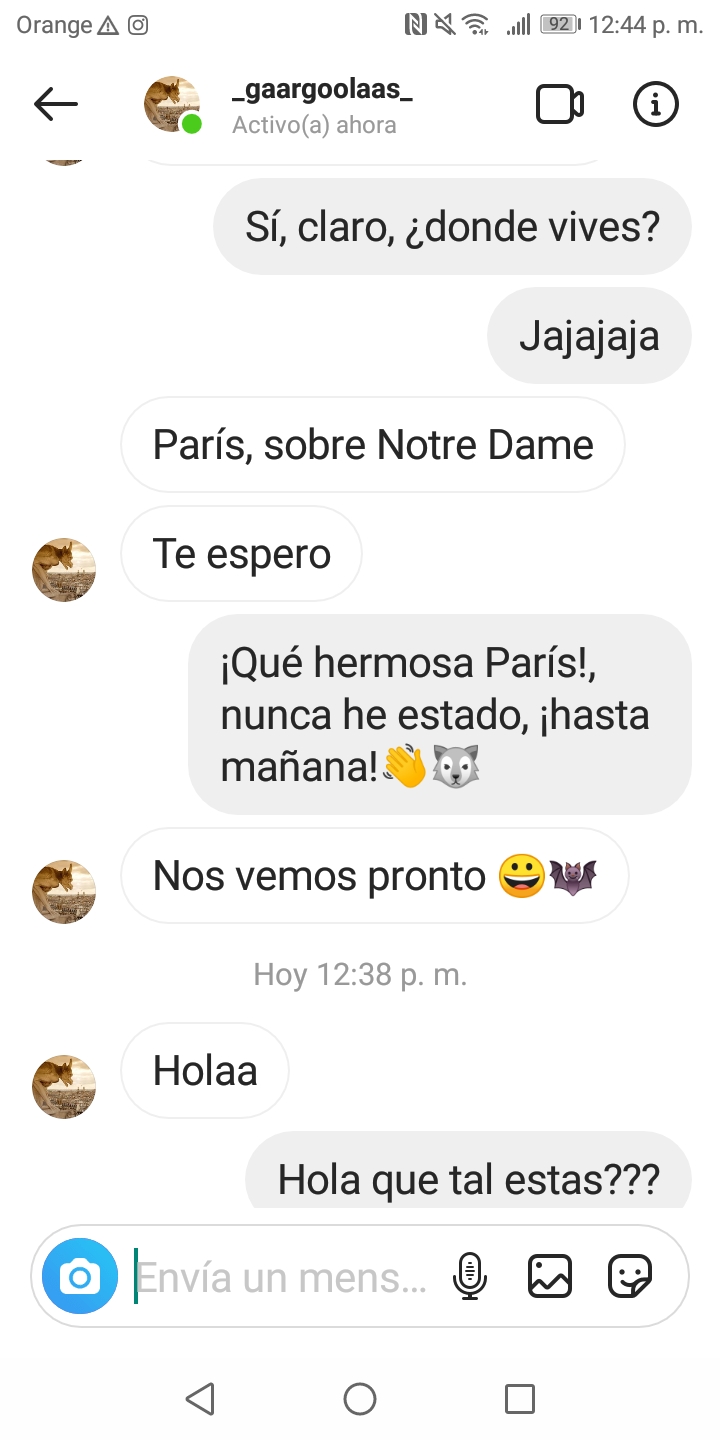 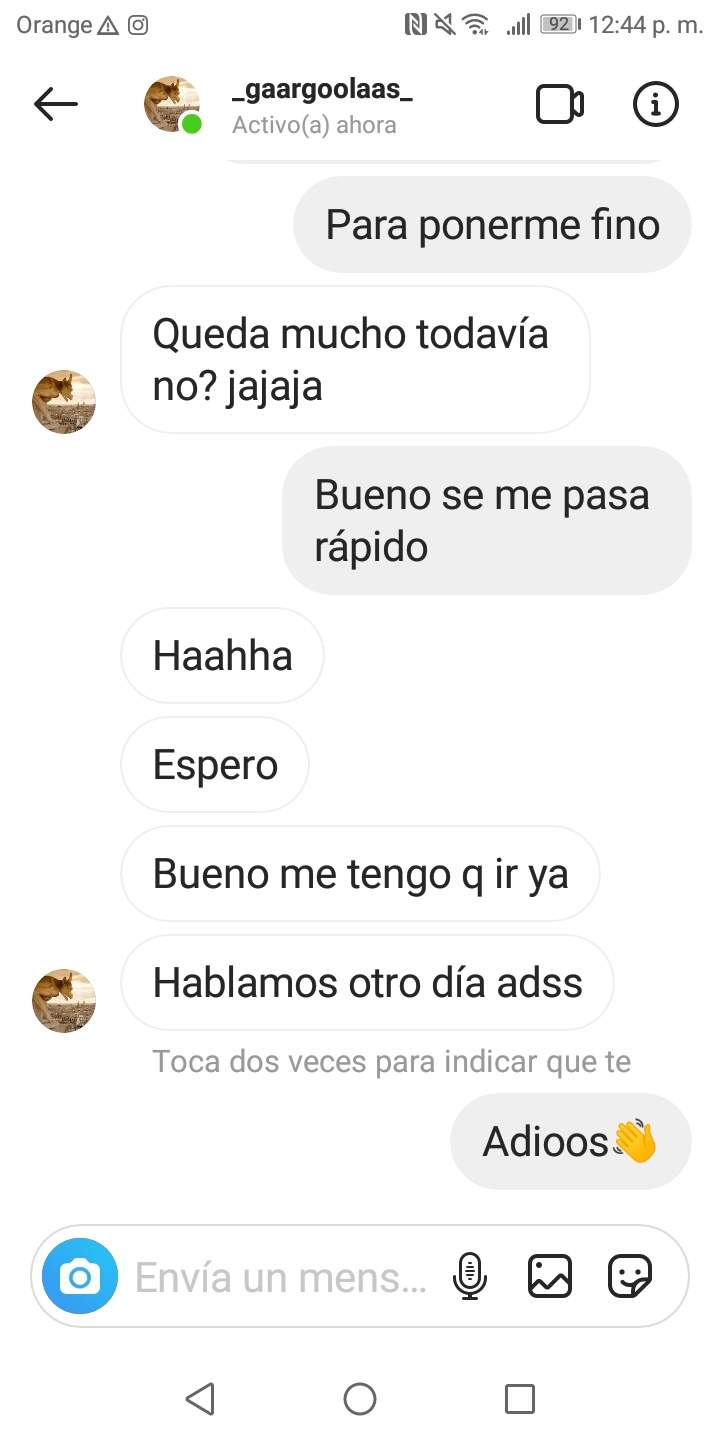 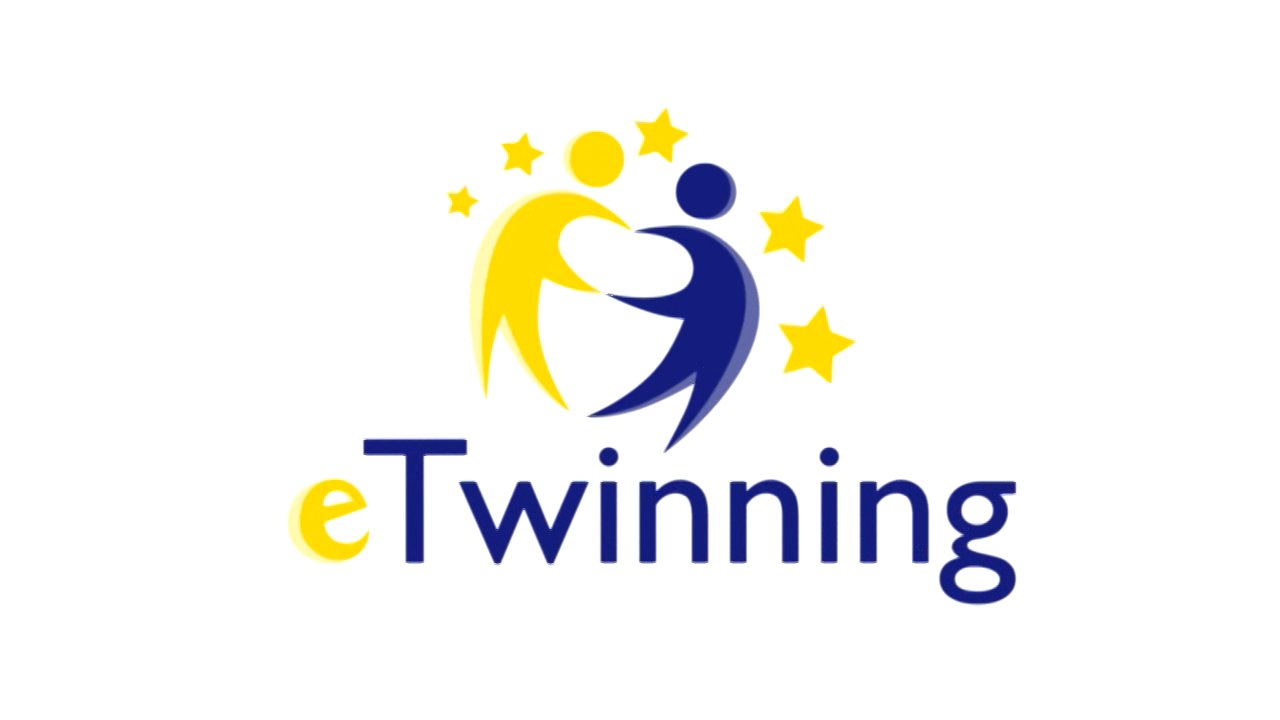 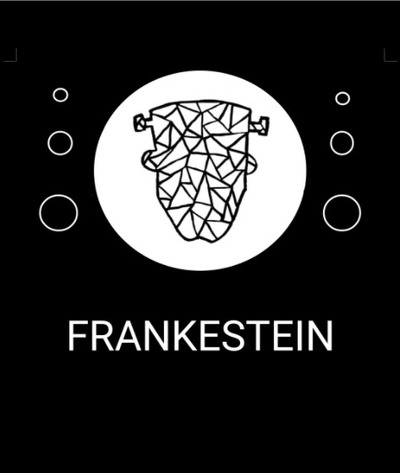 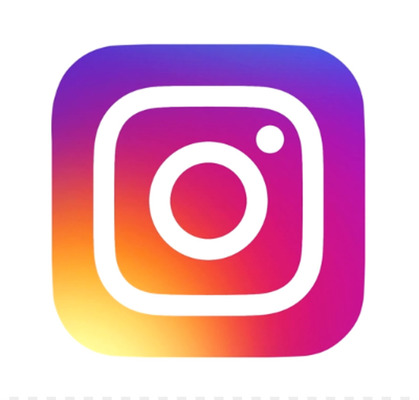 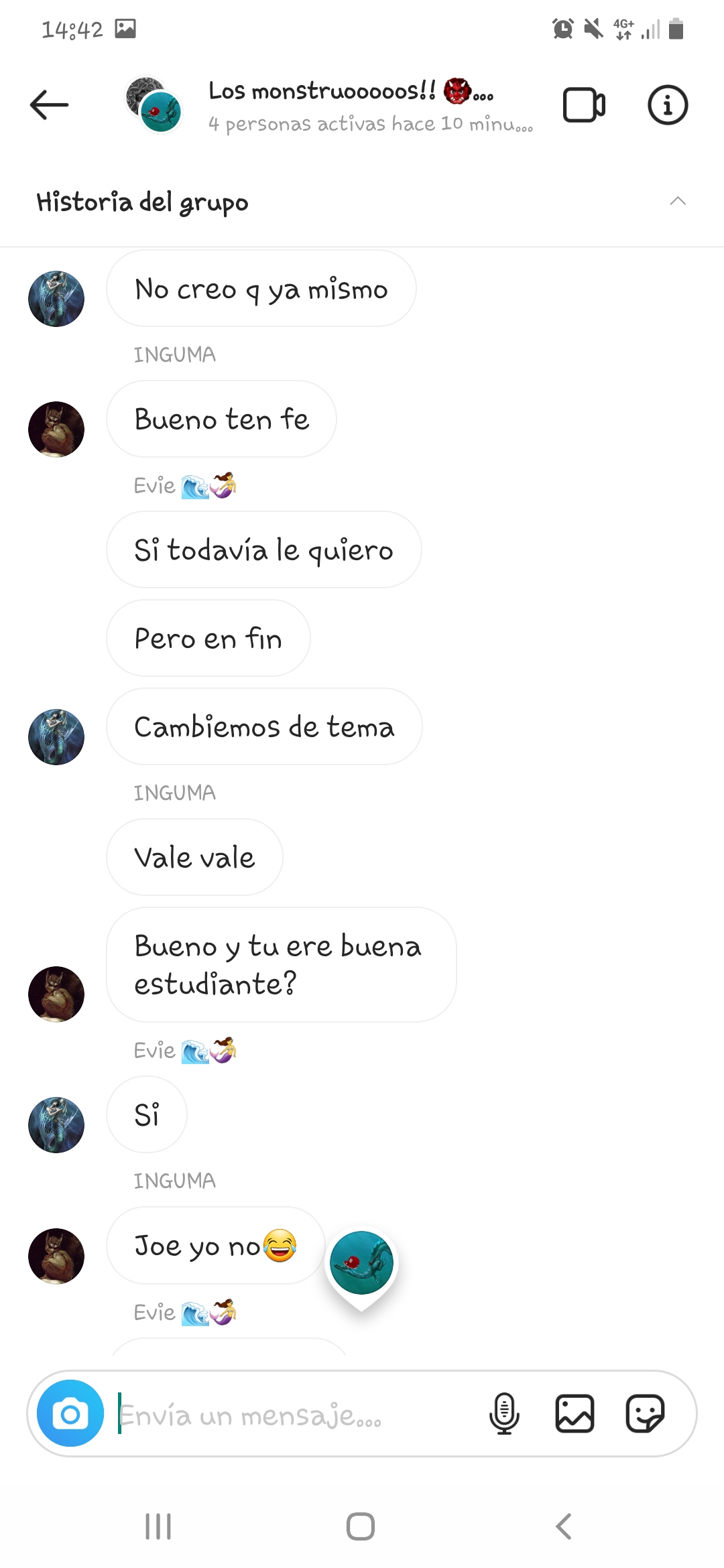 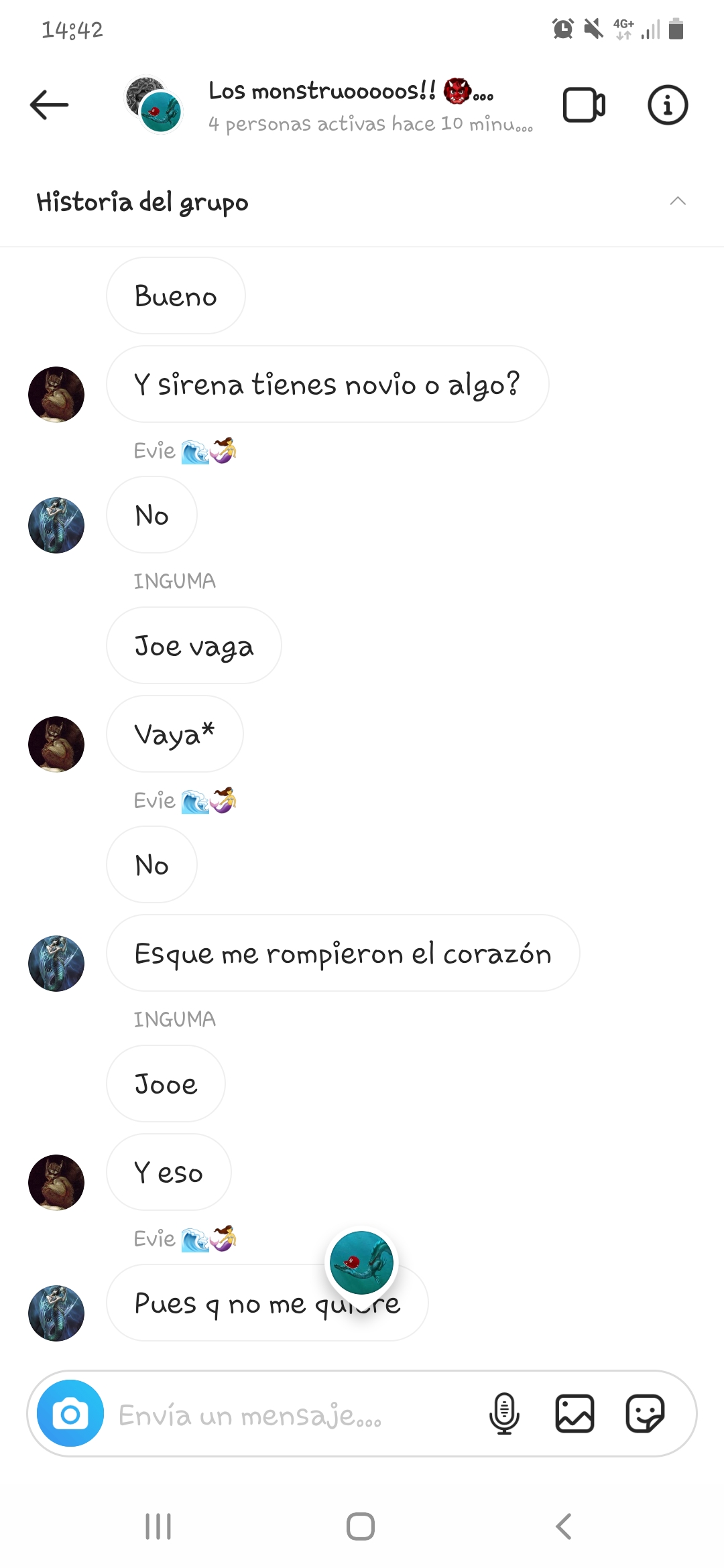 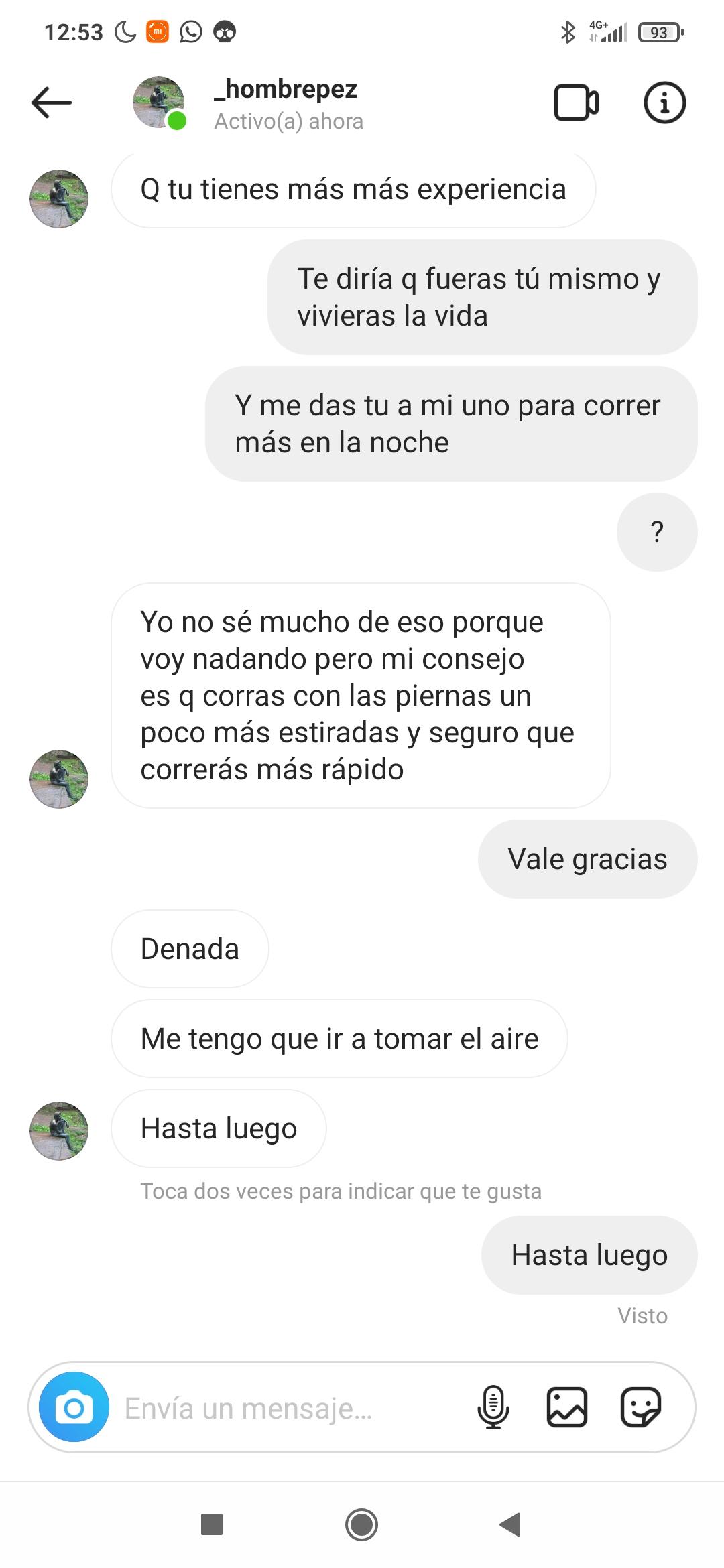 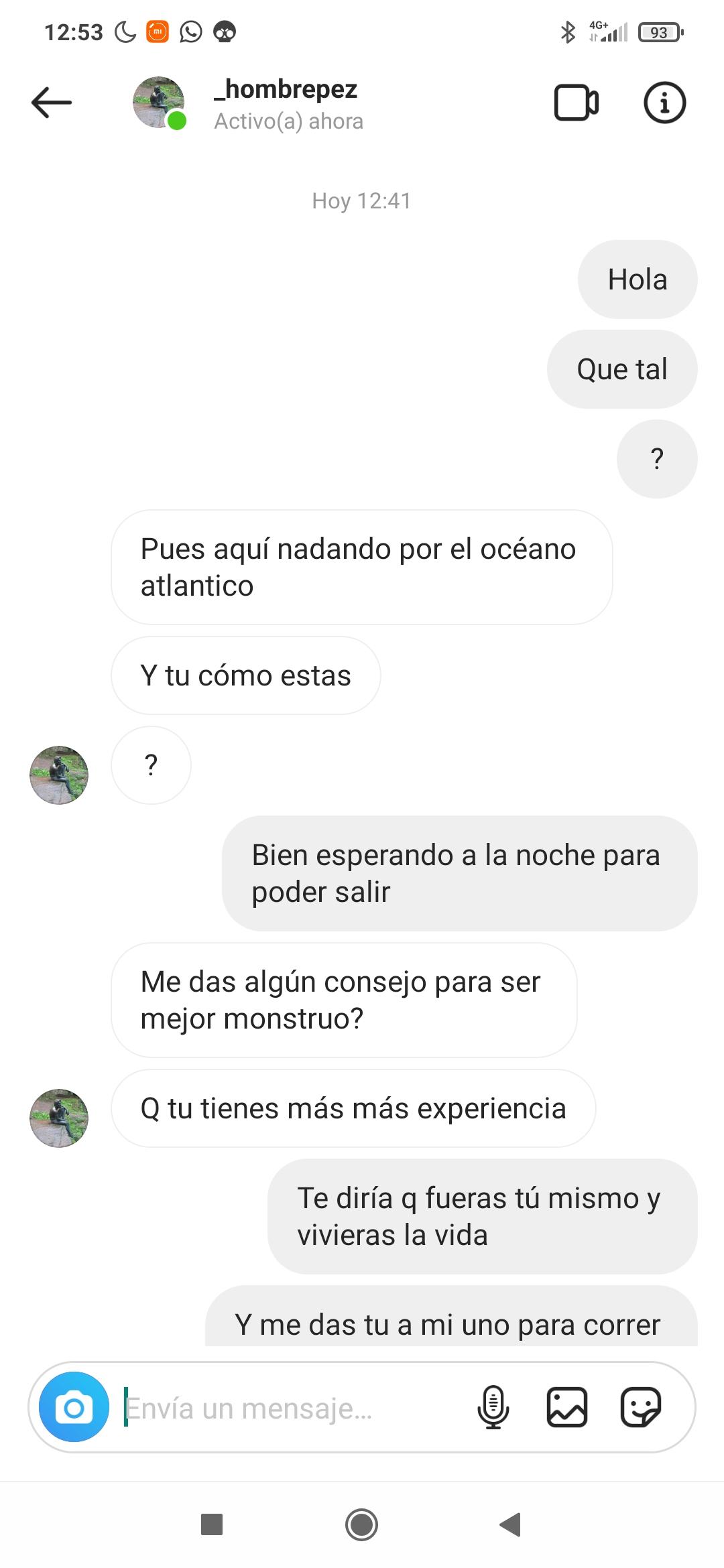 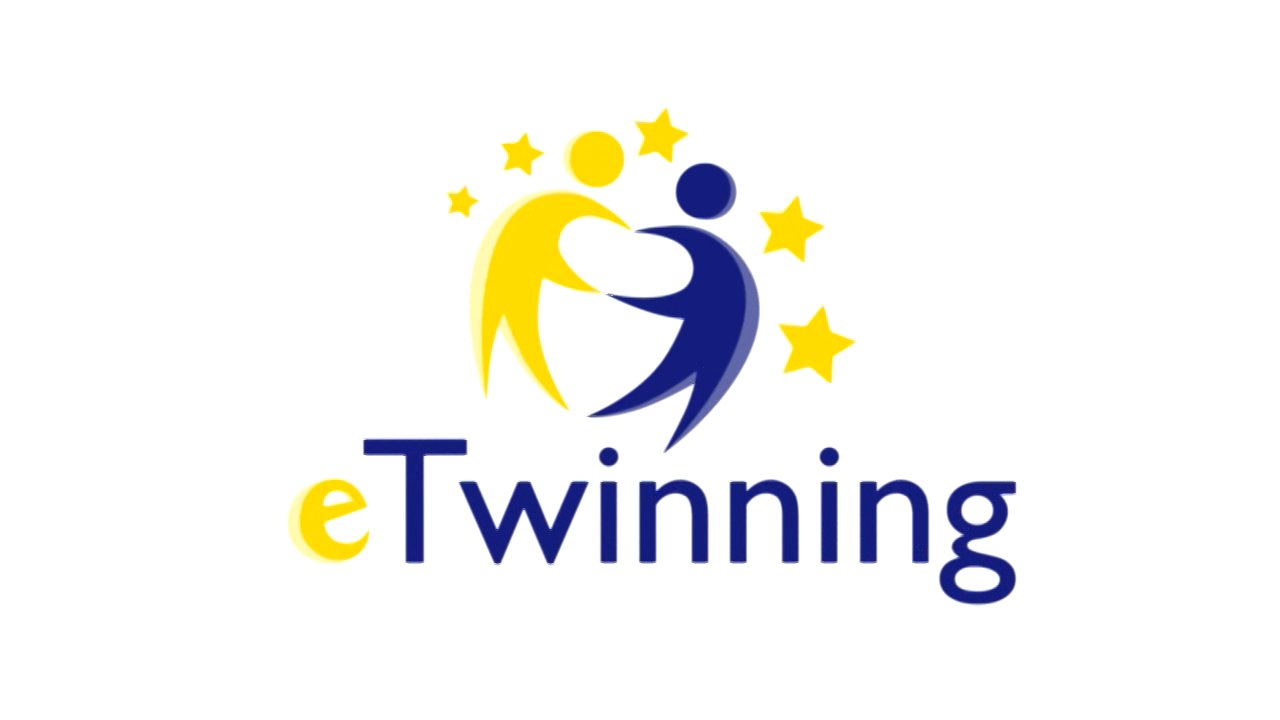 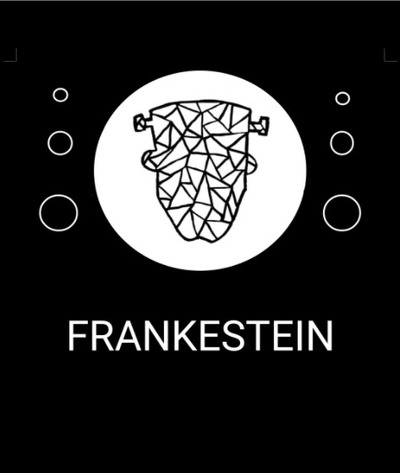 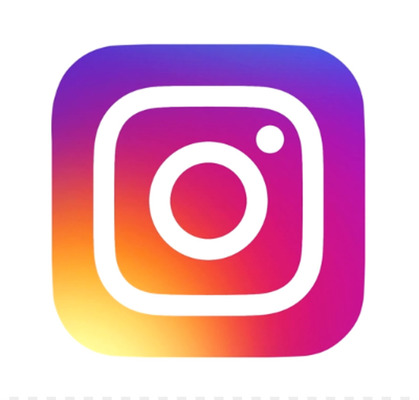 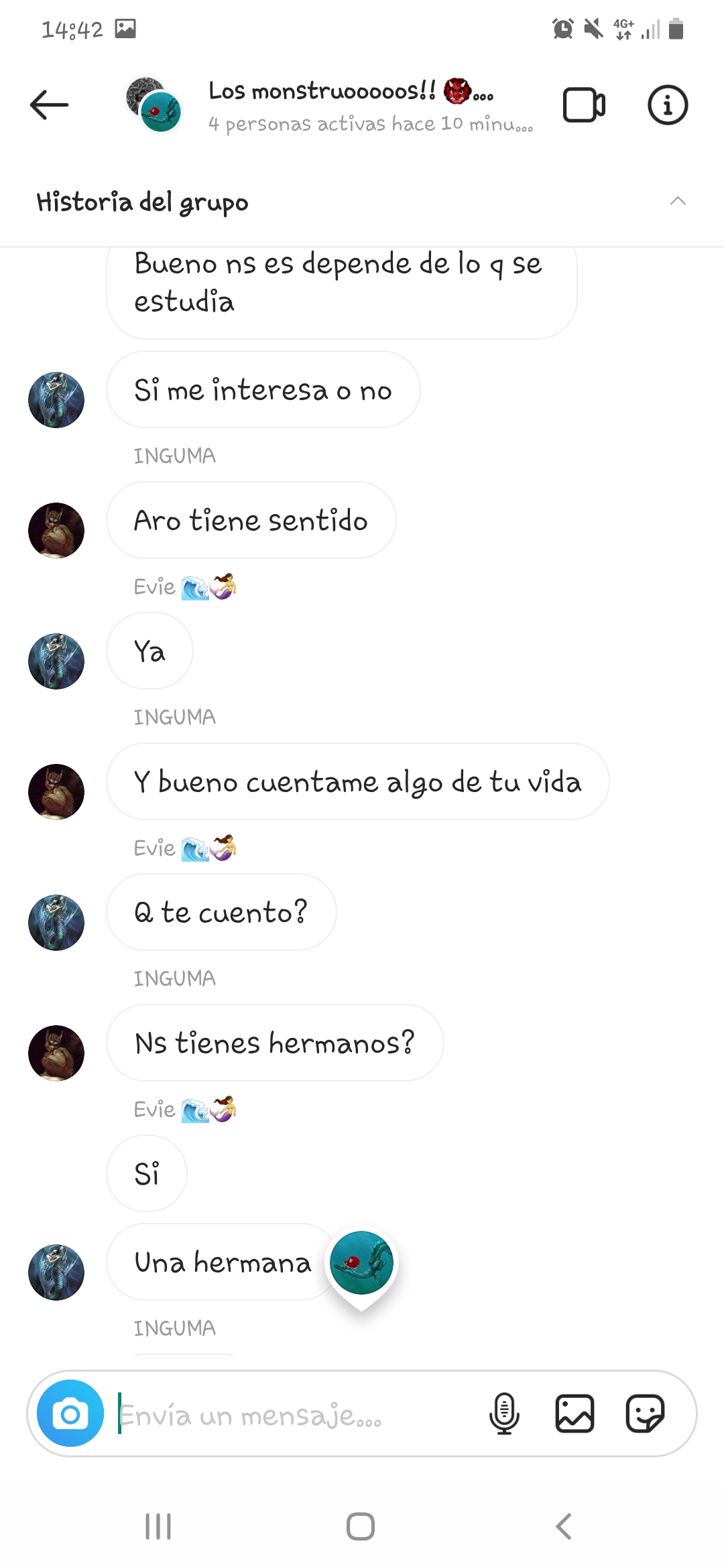 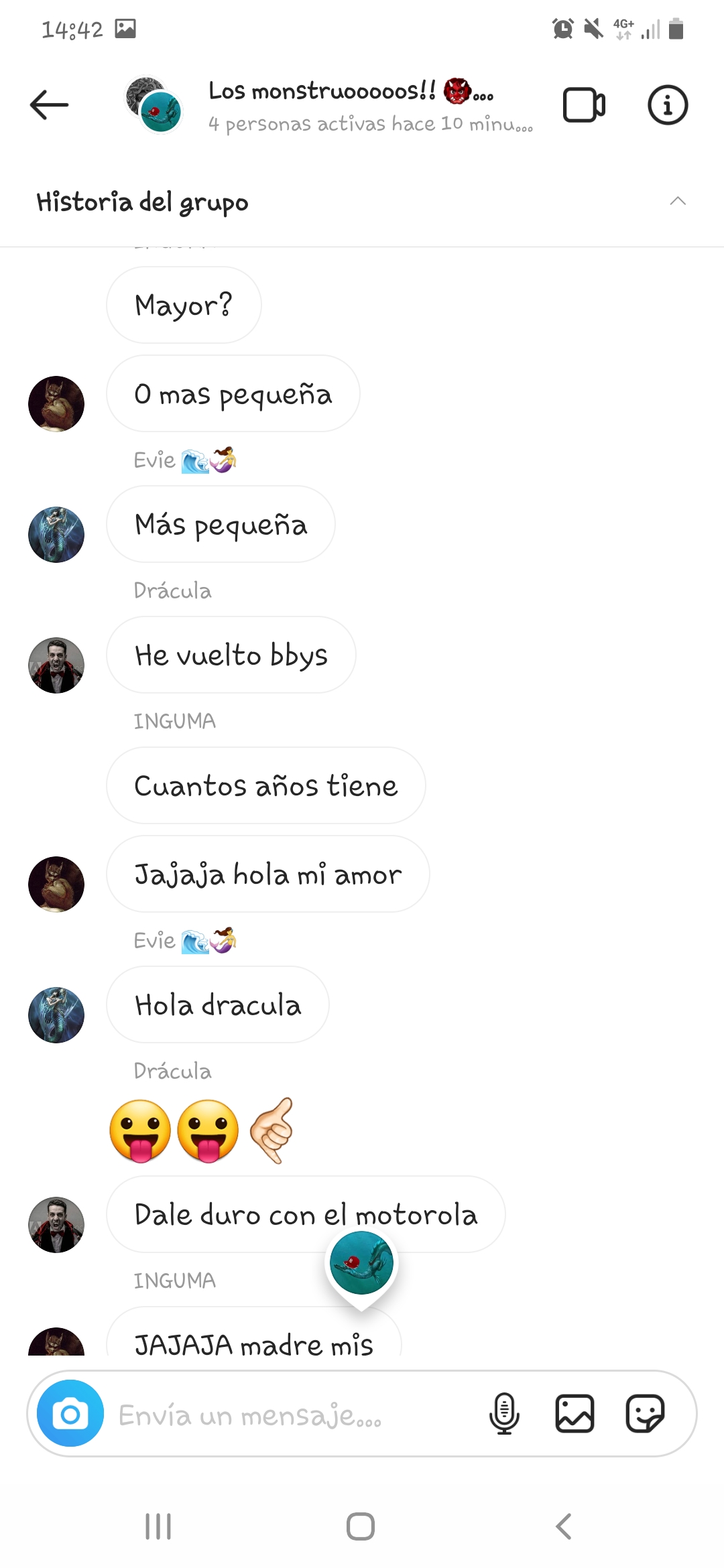 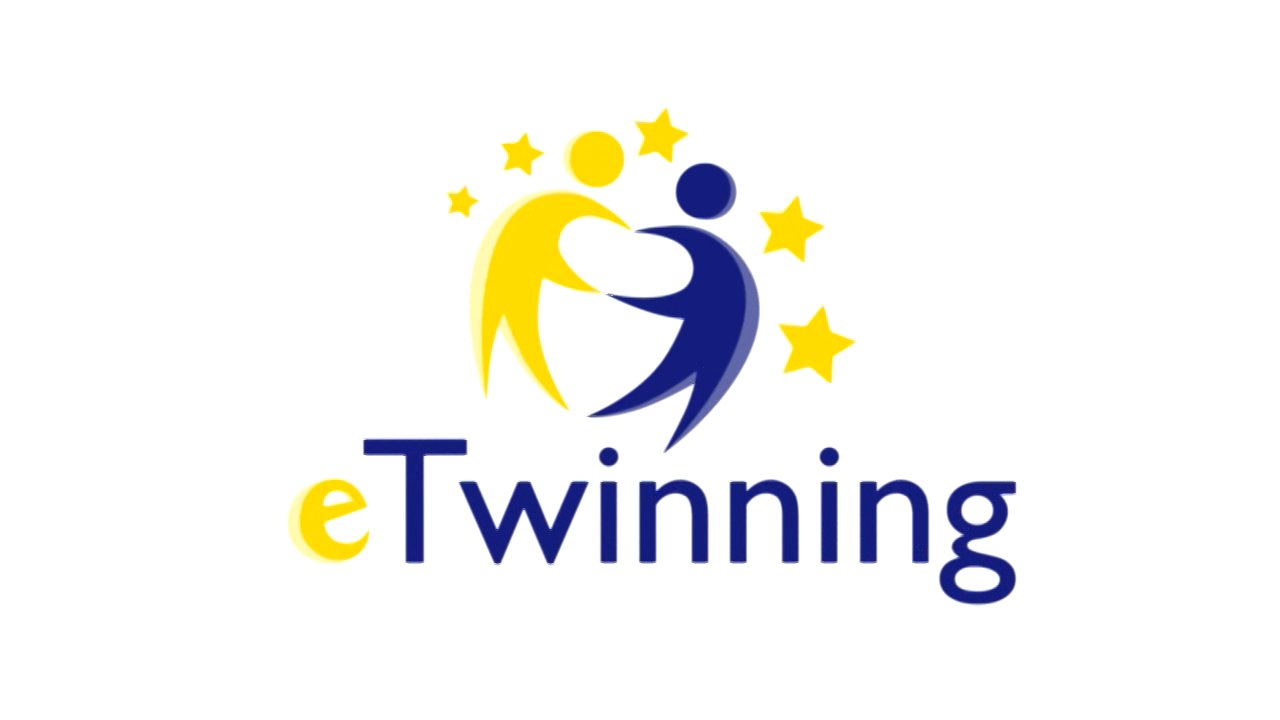 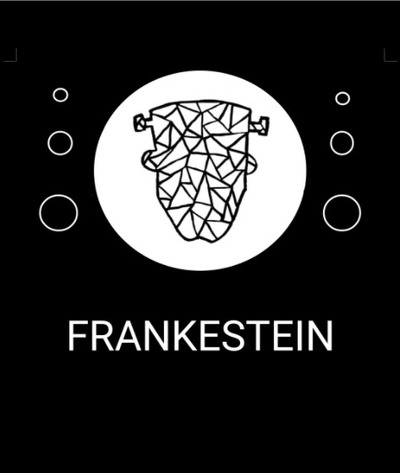 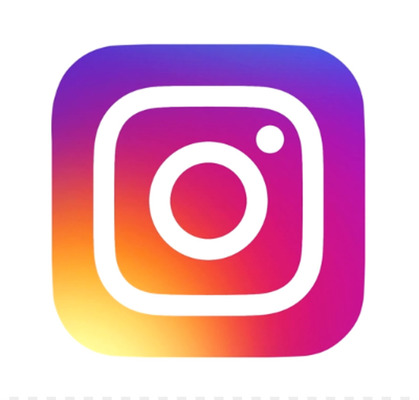 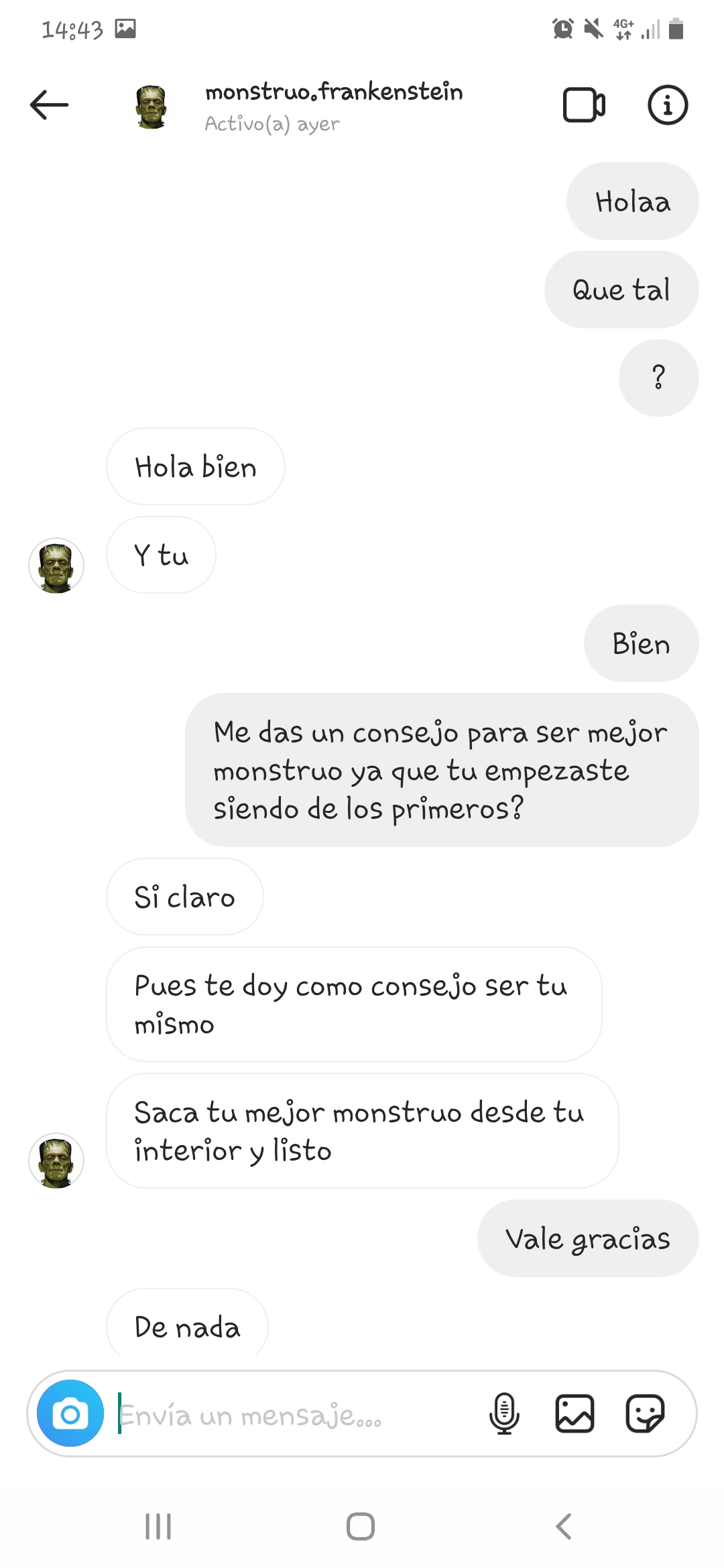 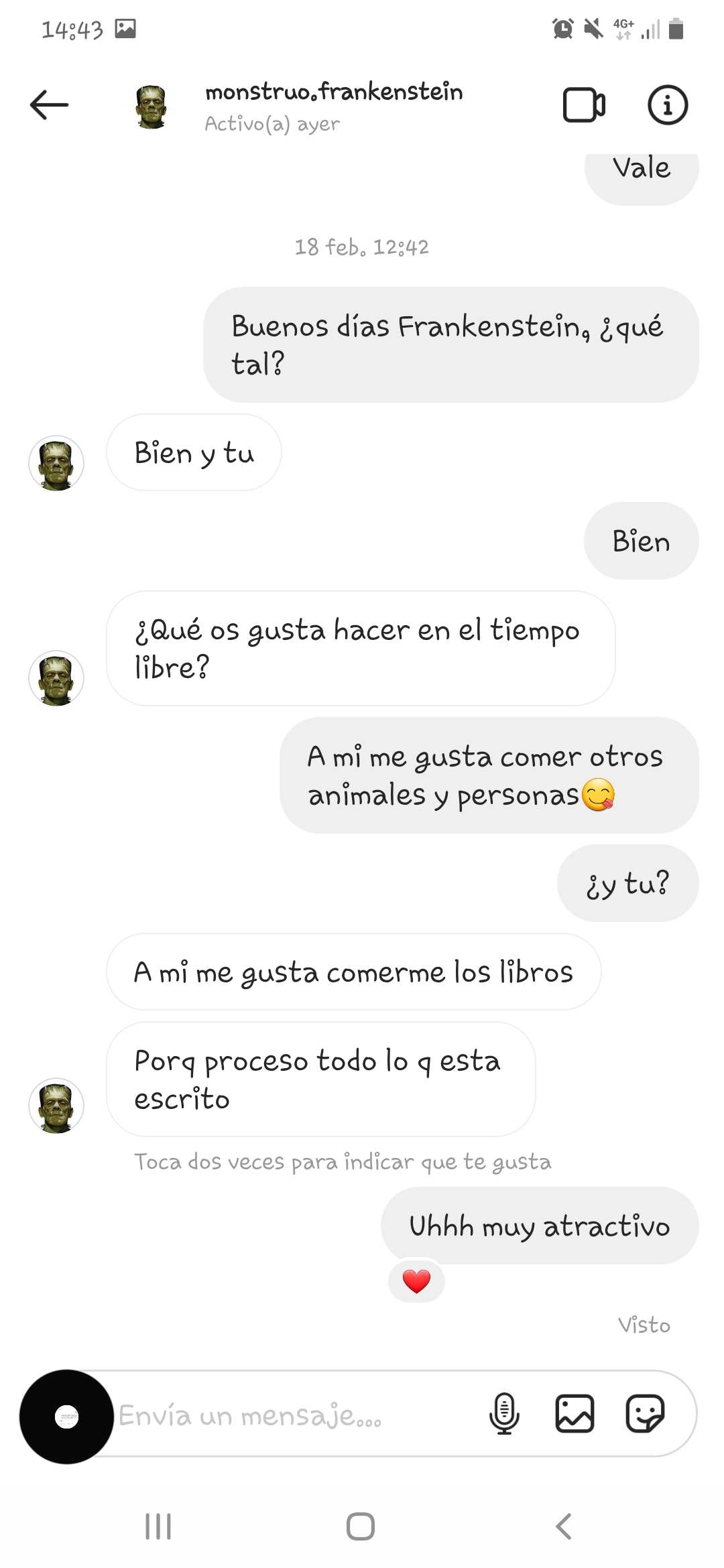 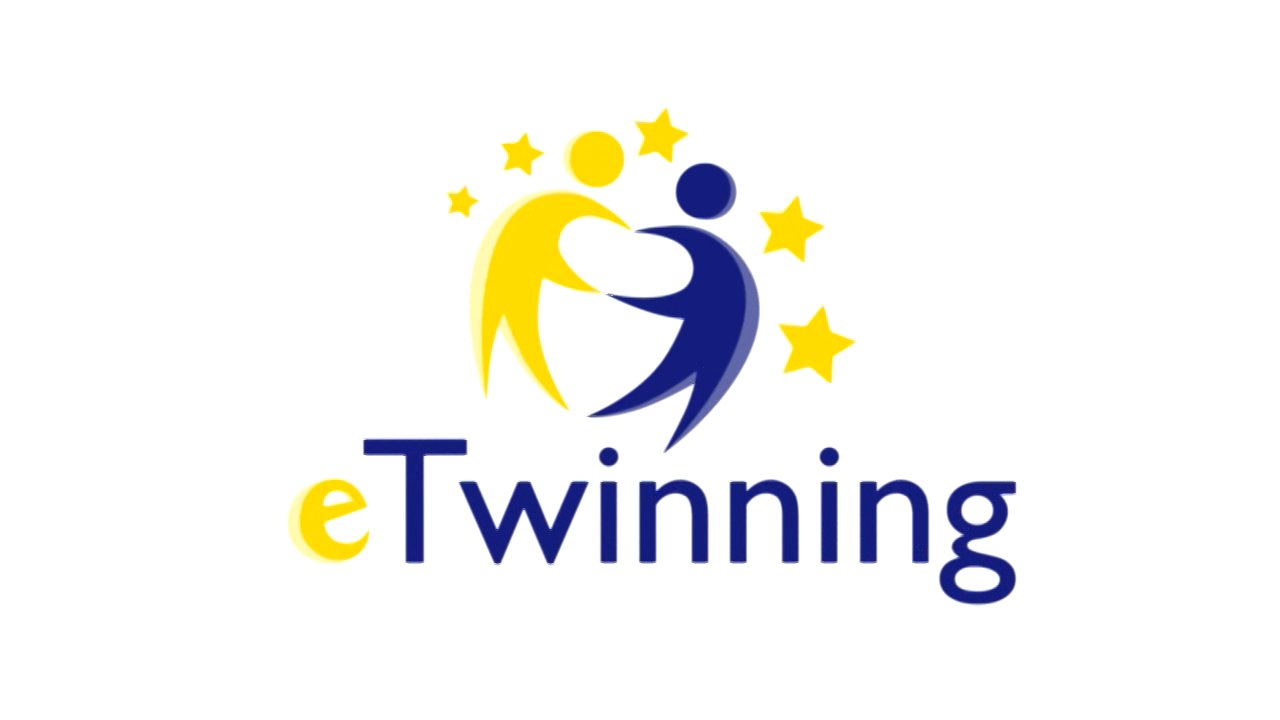 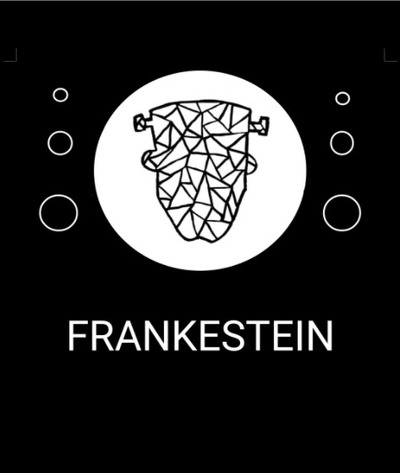 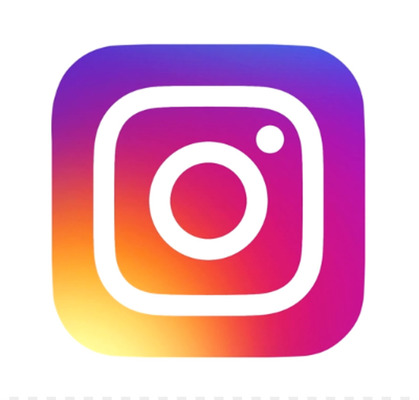 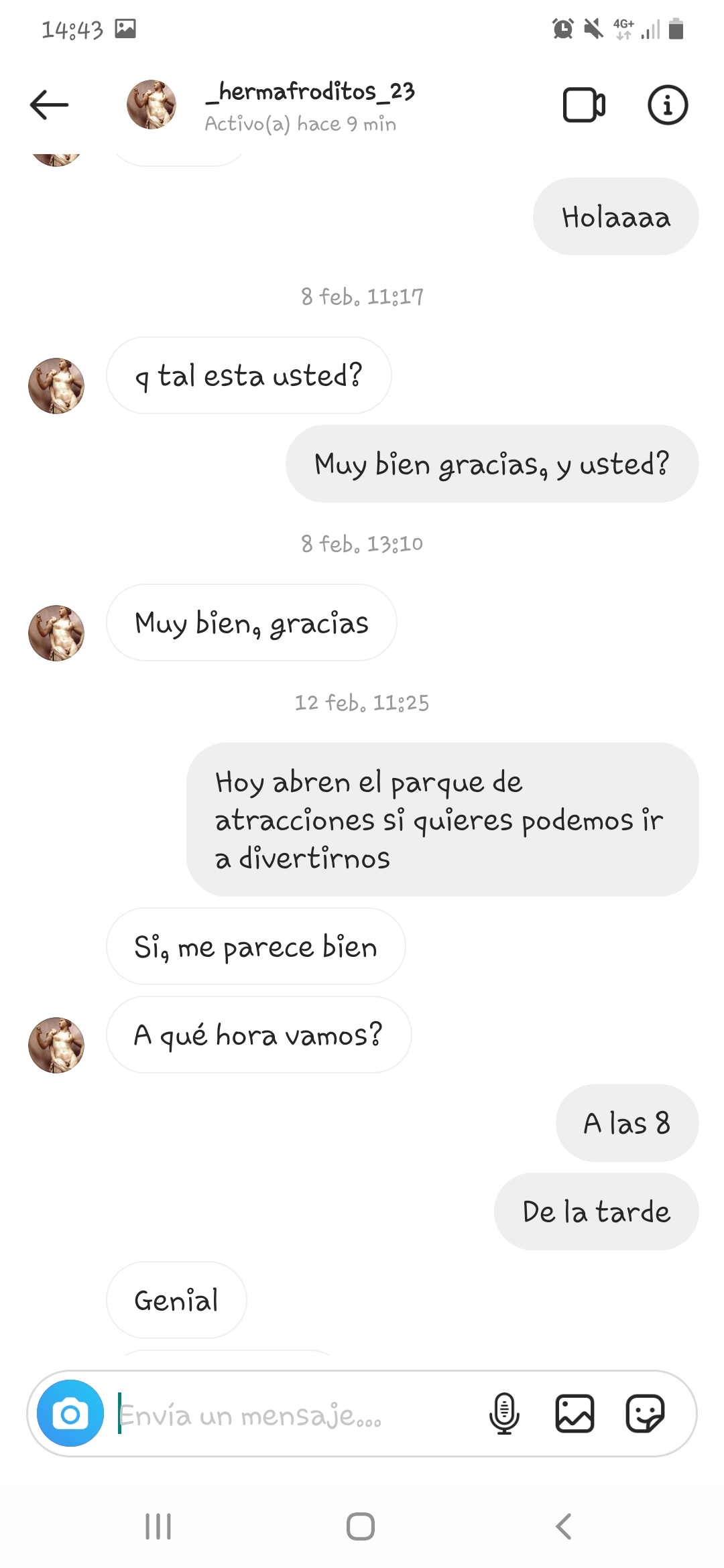 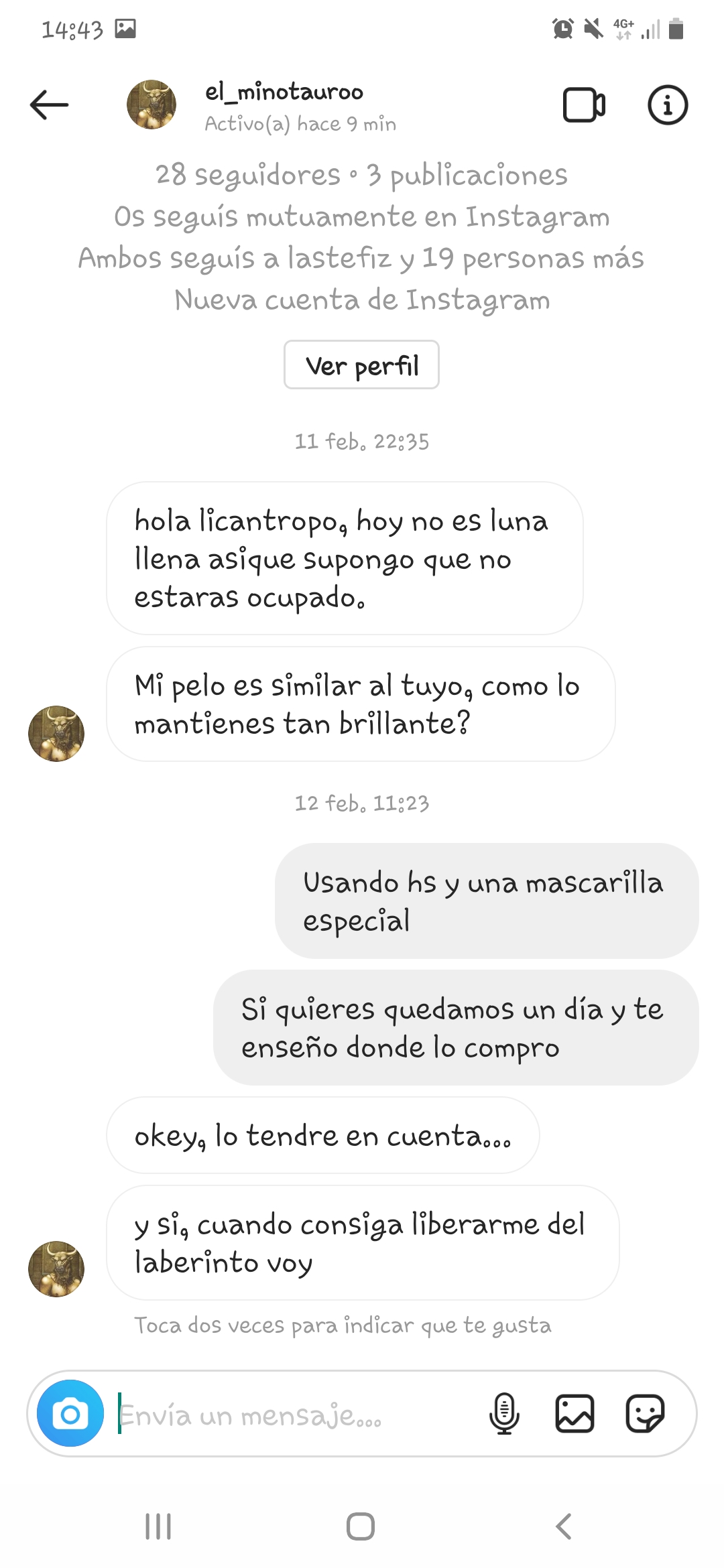 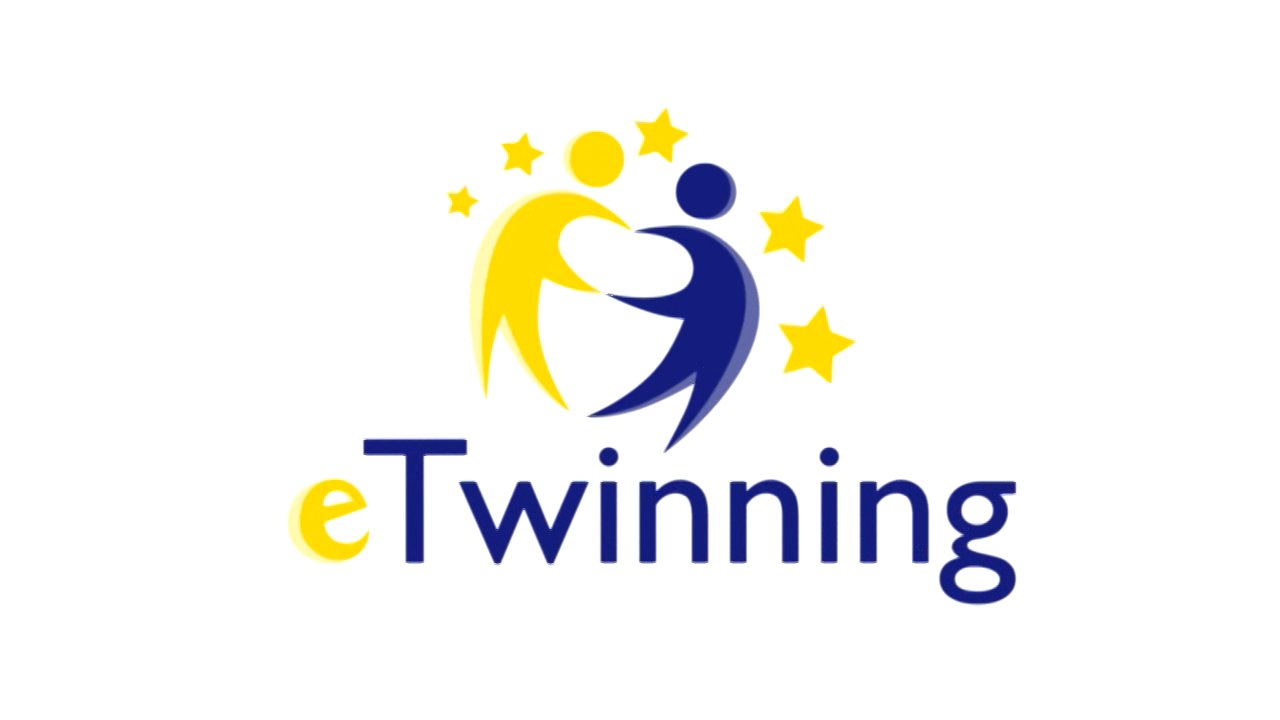 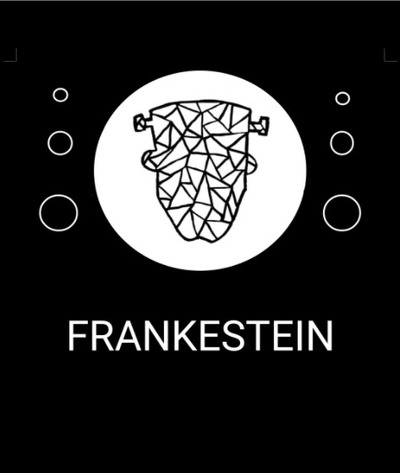 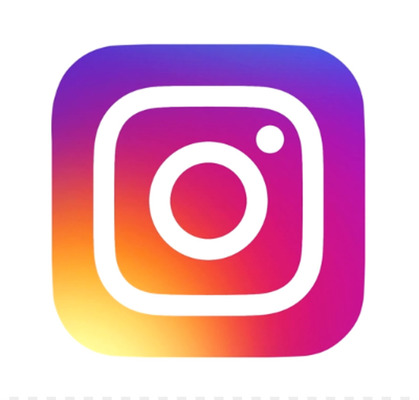 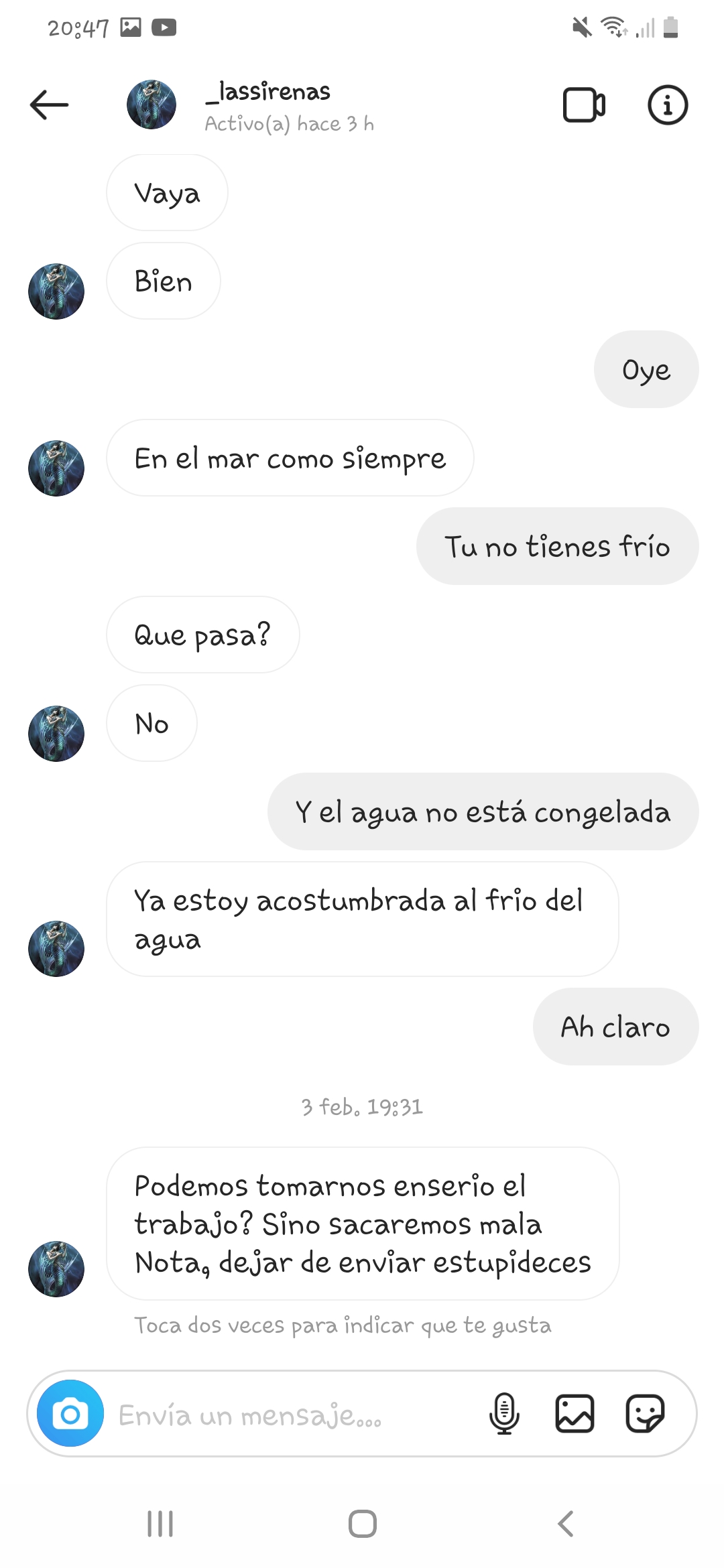 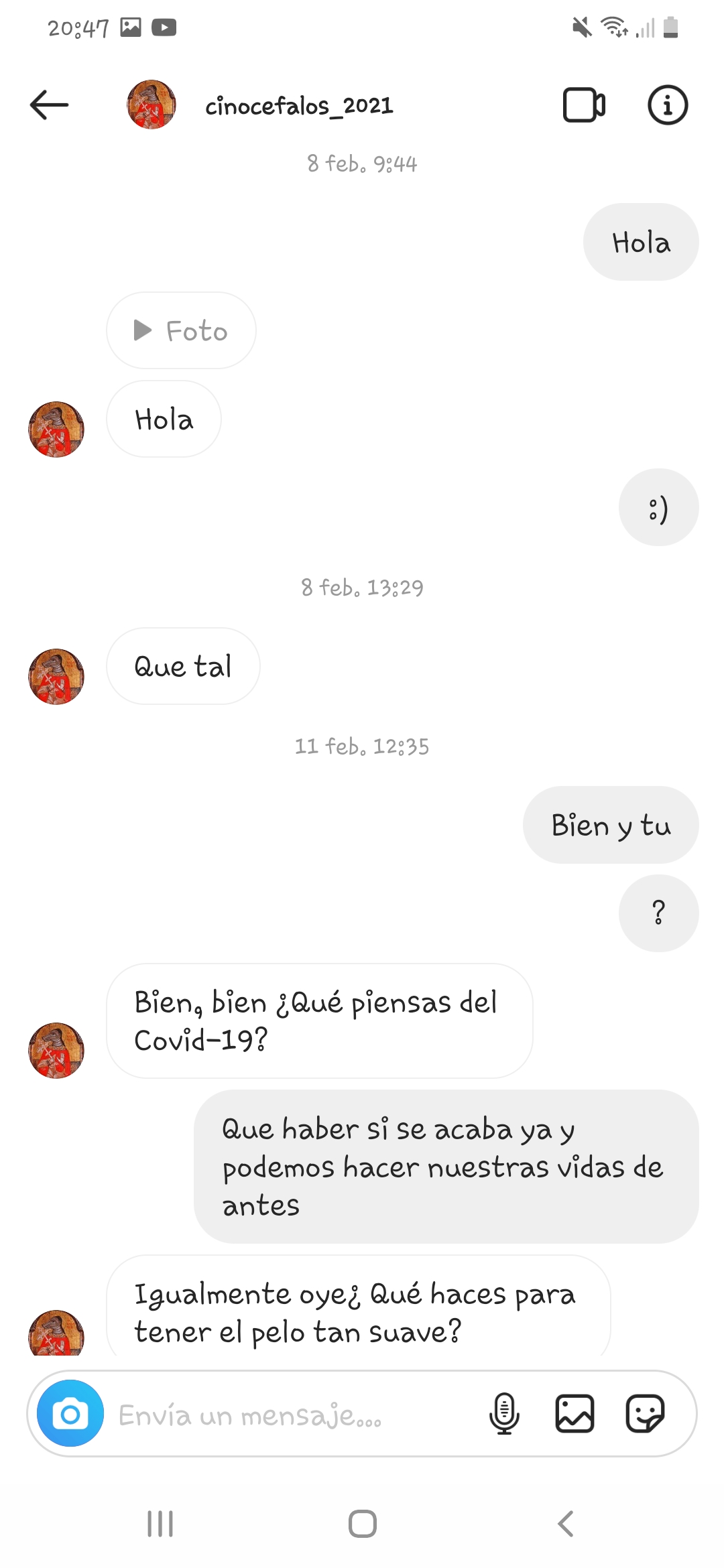 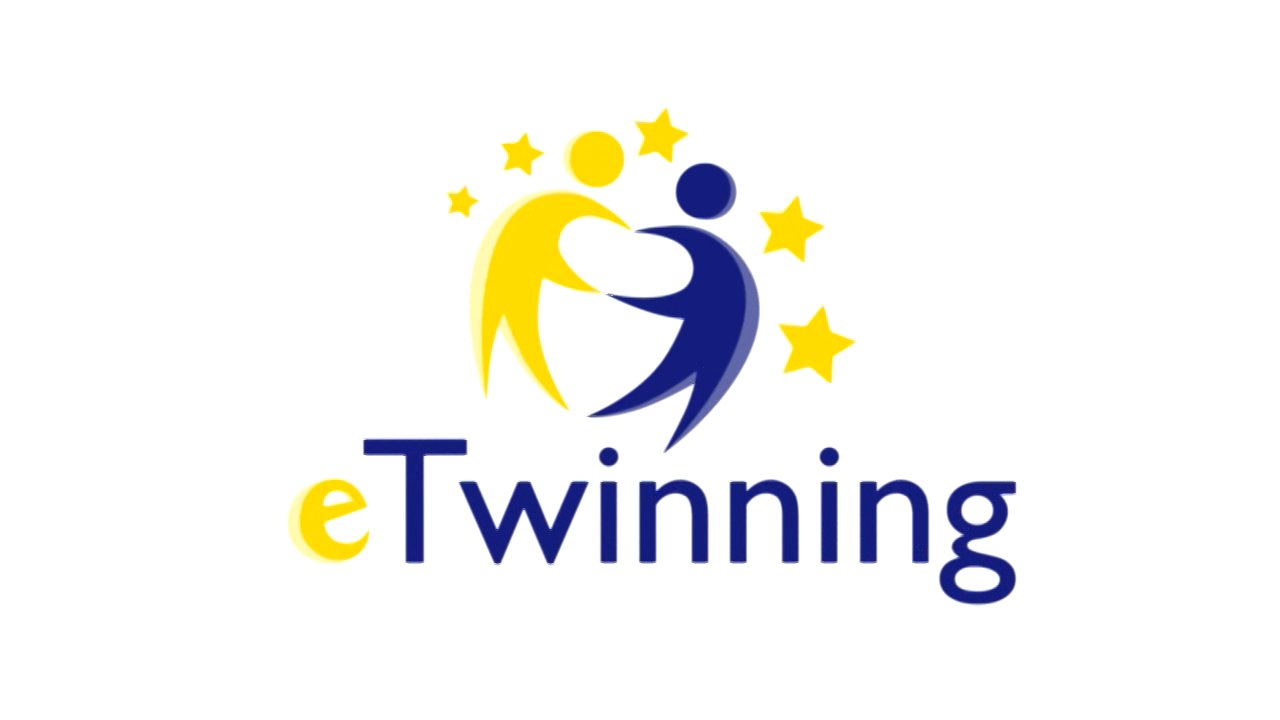 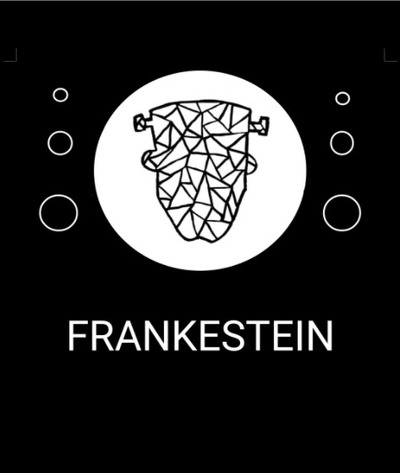 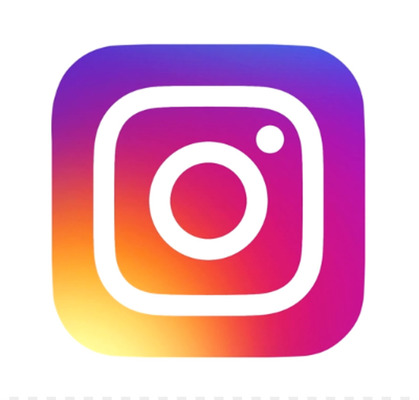 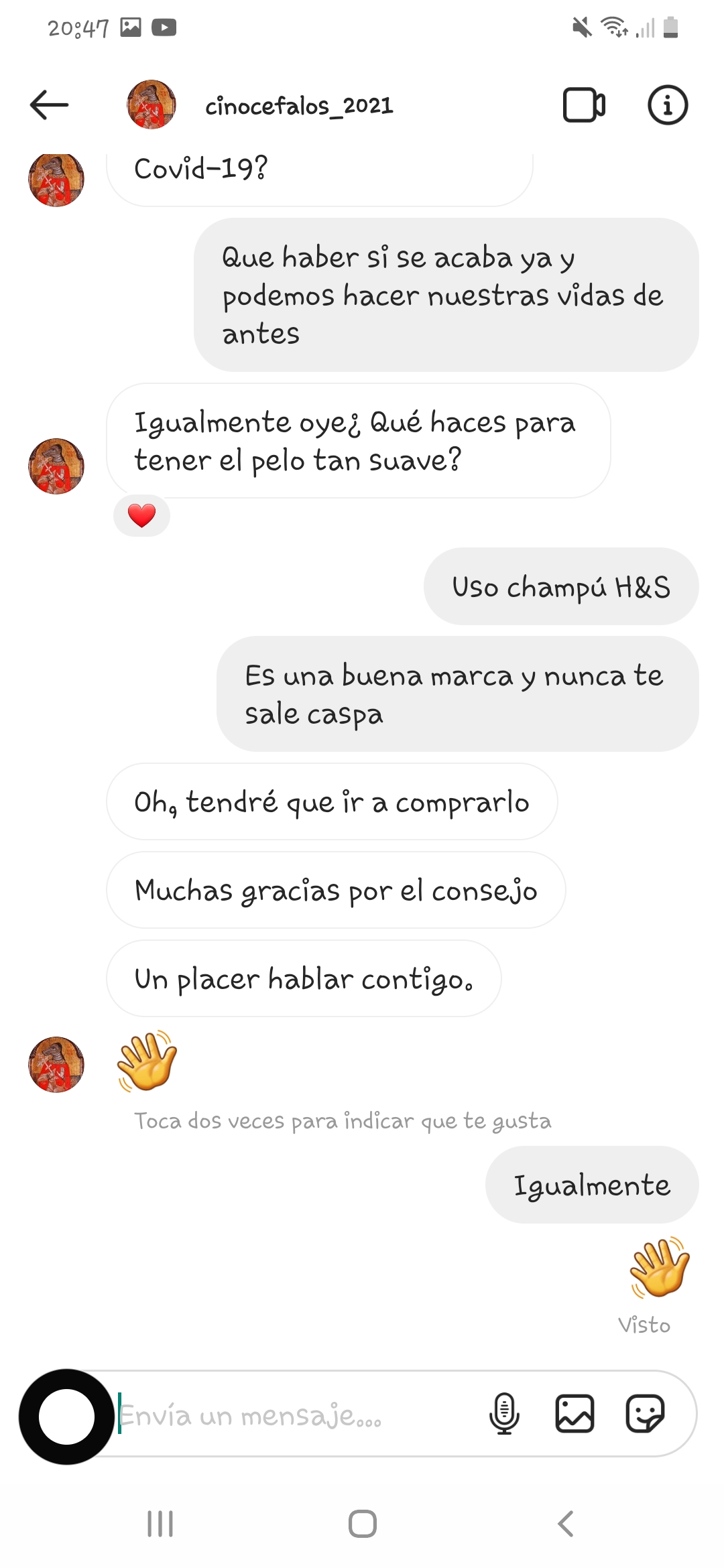 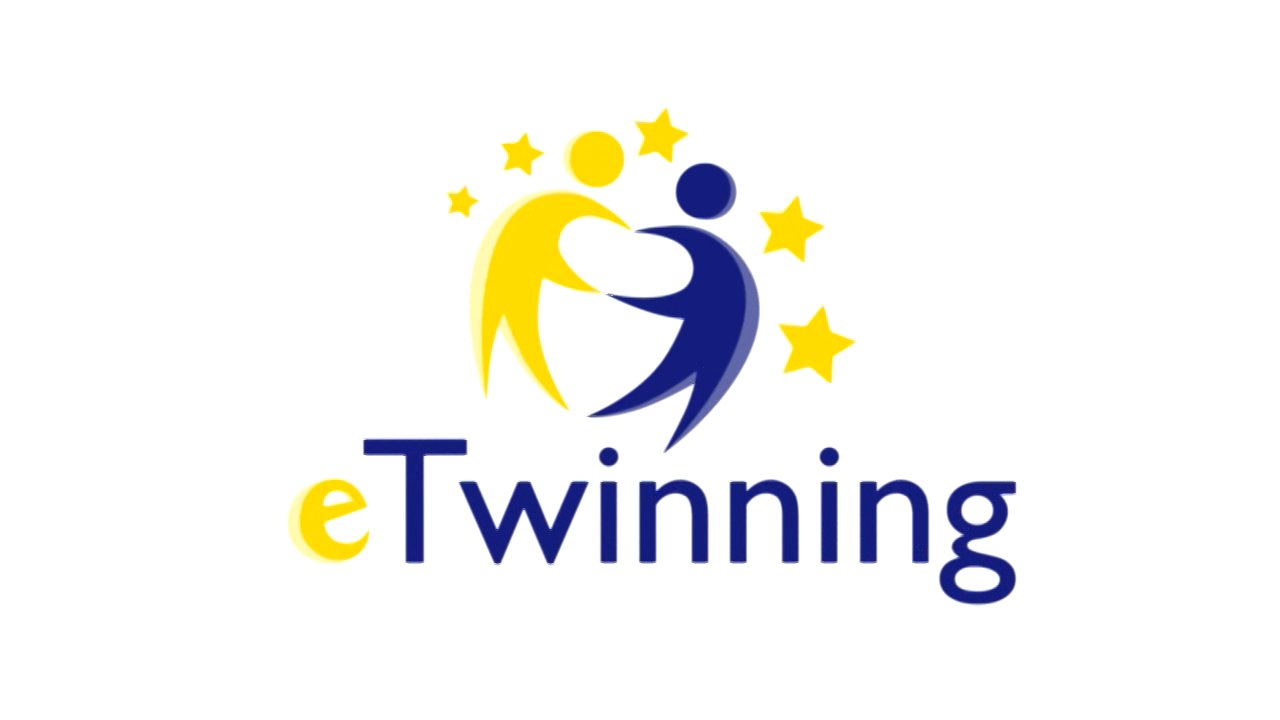 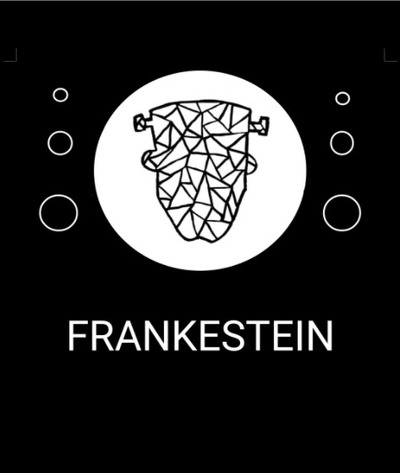 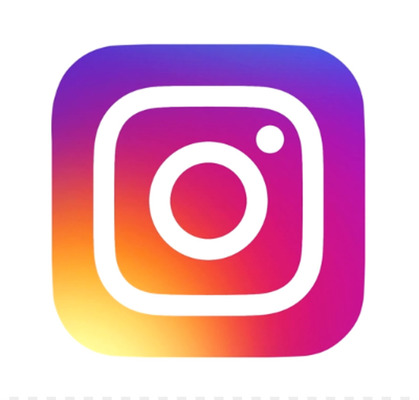